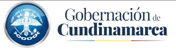 Avance Plan Desarrollo
Ejecución Física
corte 30 de JUNIO 2024
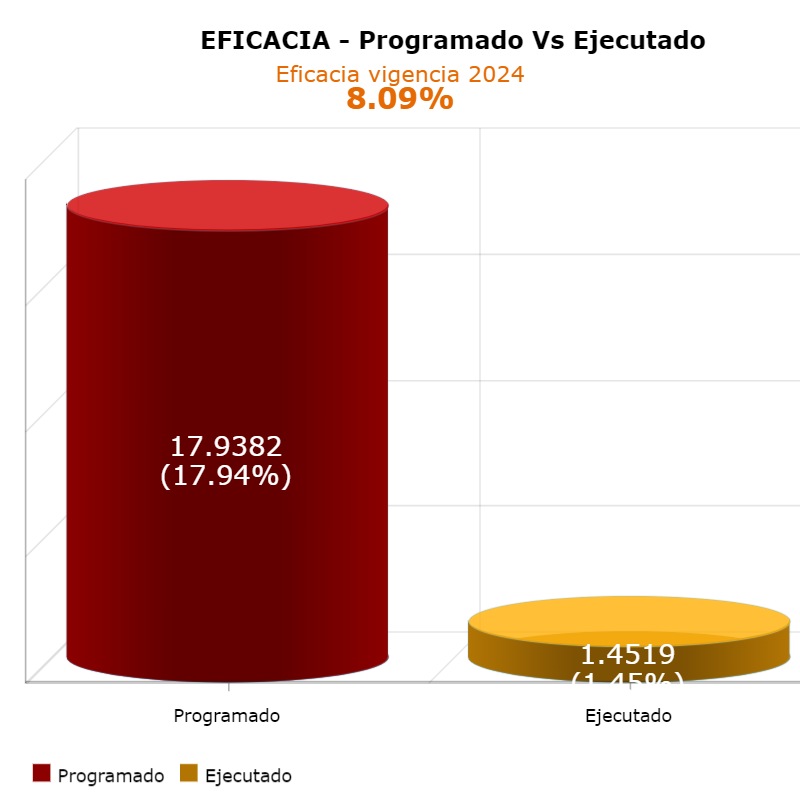 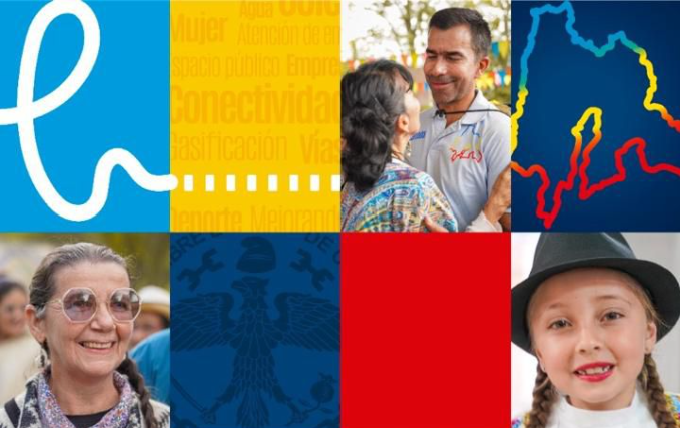 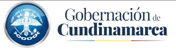 Avance Plan Desarrollo
Ejecución Física
corte 30 de JUNIO 2024
8,09%
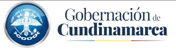 Avance Plan Desarrollo
Ejecución Financiera
corte 30 de JUNIO 2024
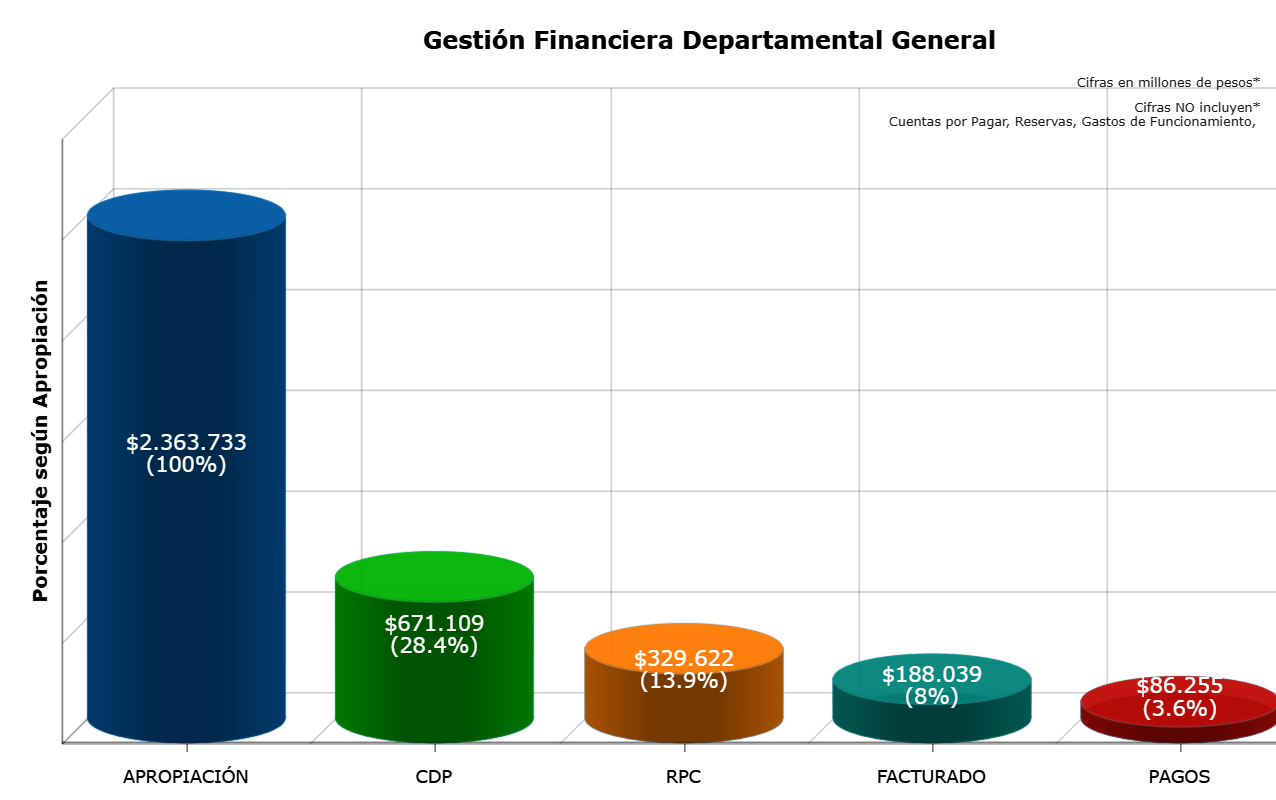 *NO incluye entidades descentralizadas
** No incluye SGR – Sistema General de regalías
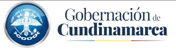 Avance Plan Desarrollo
Ranking Físico Vigencia
corte 30 de JUNIO 2024
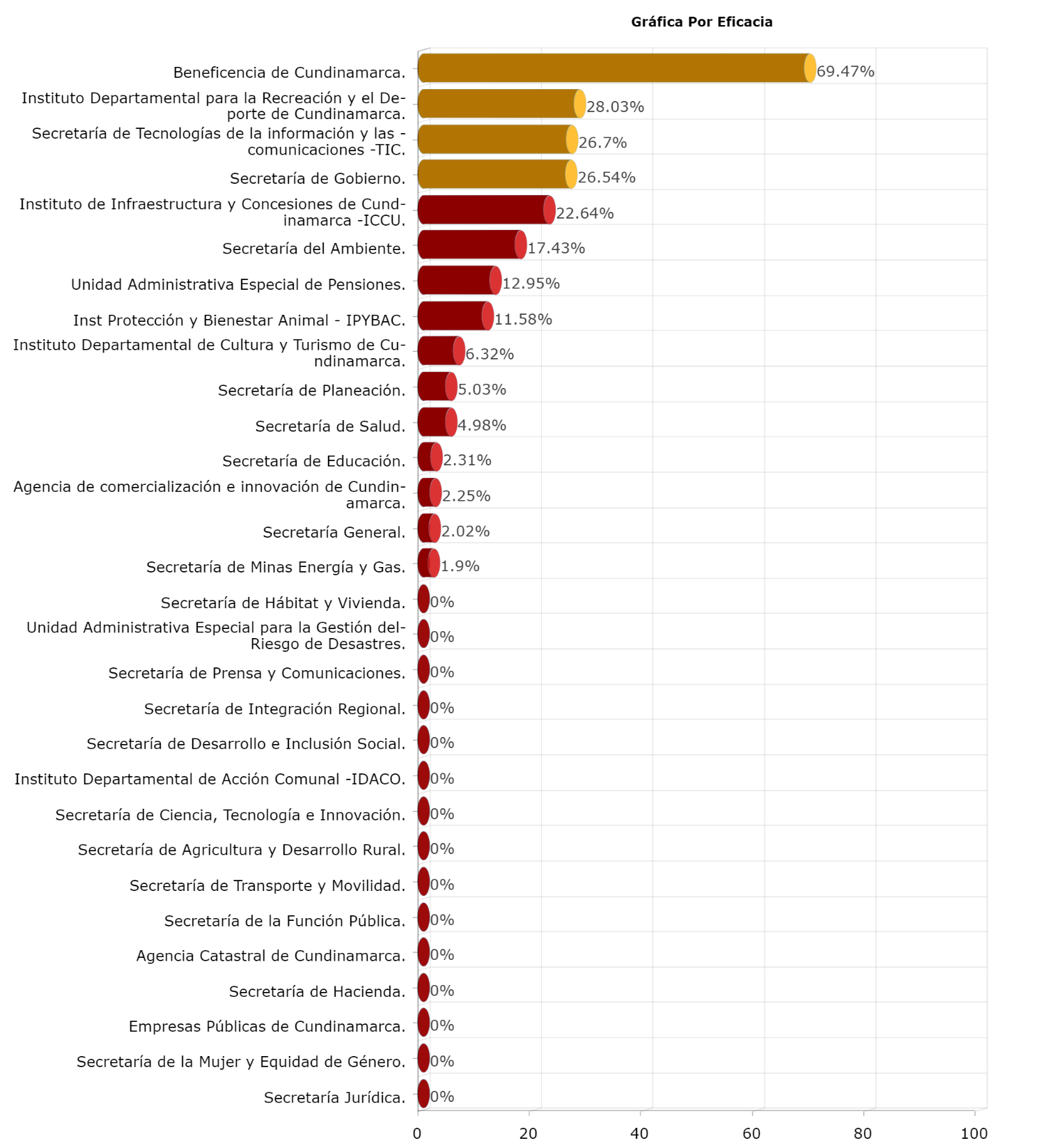 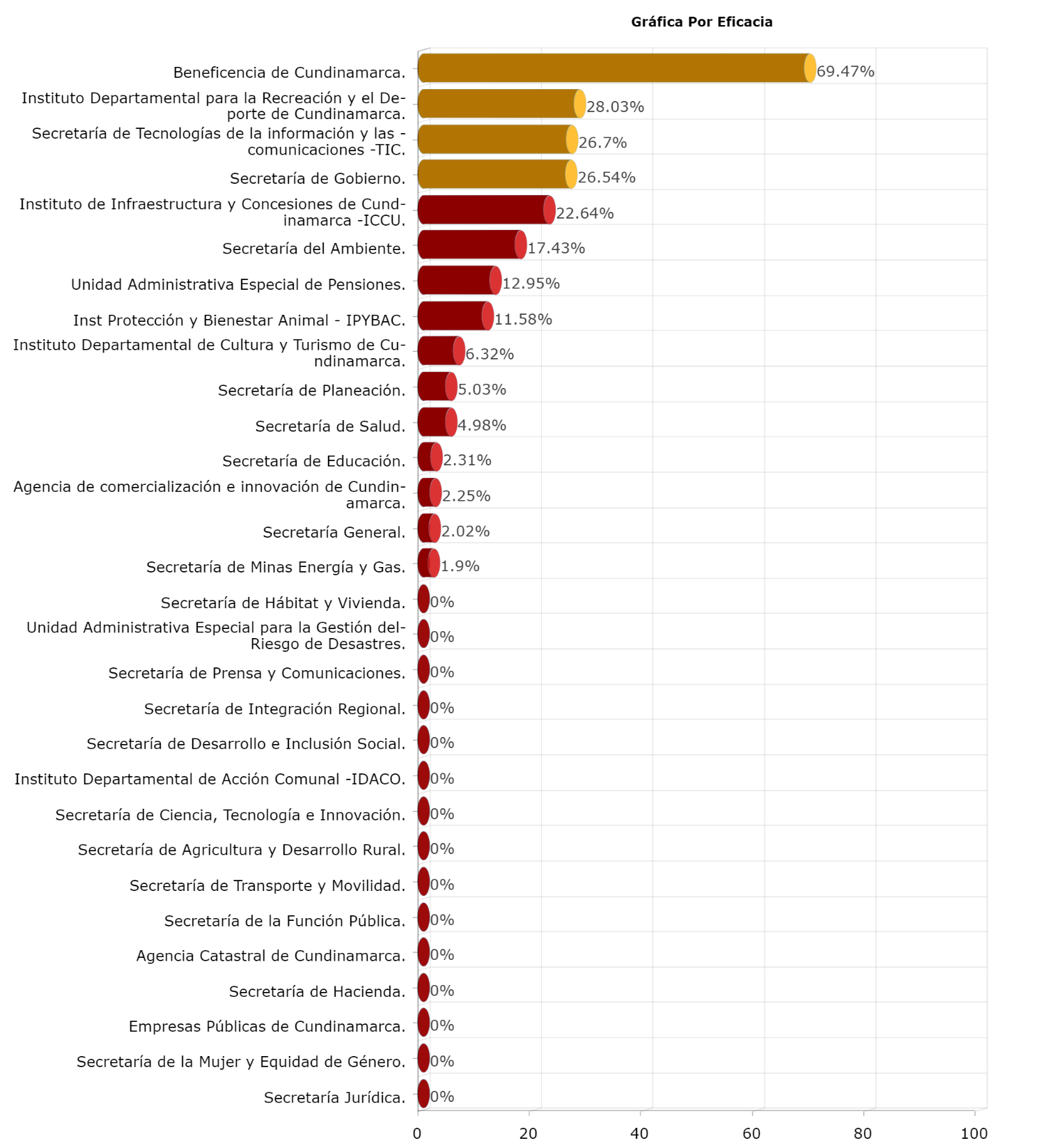 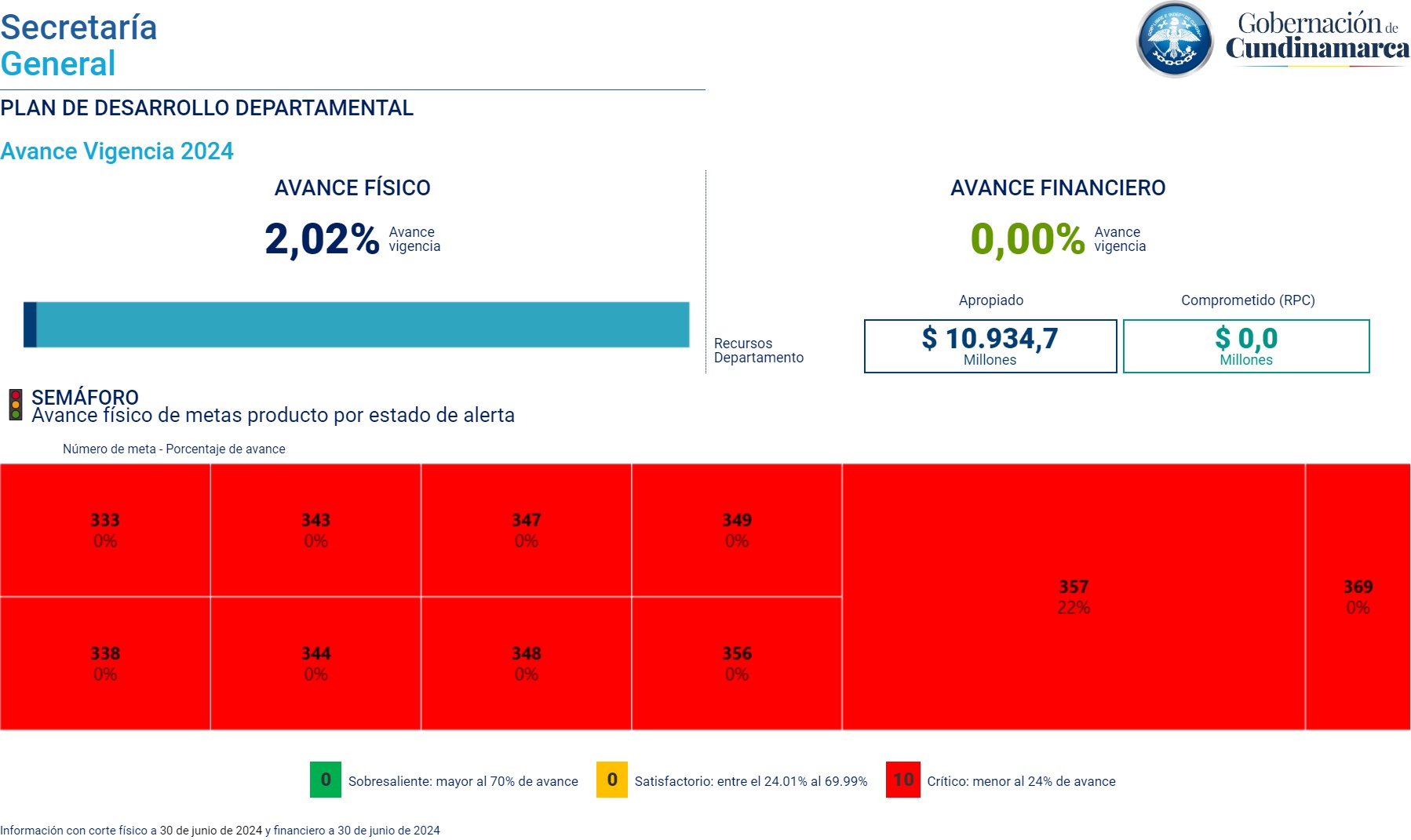 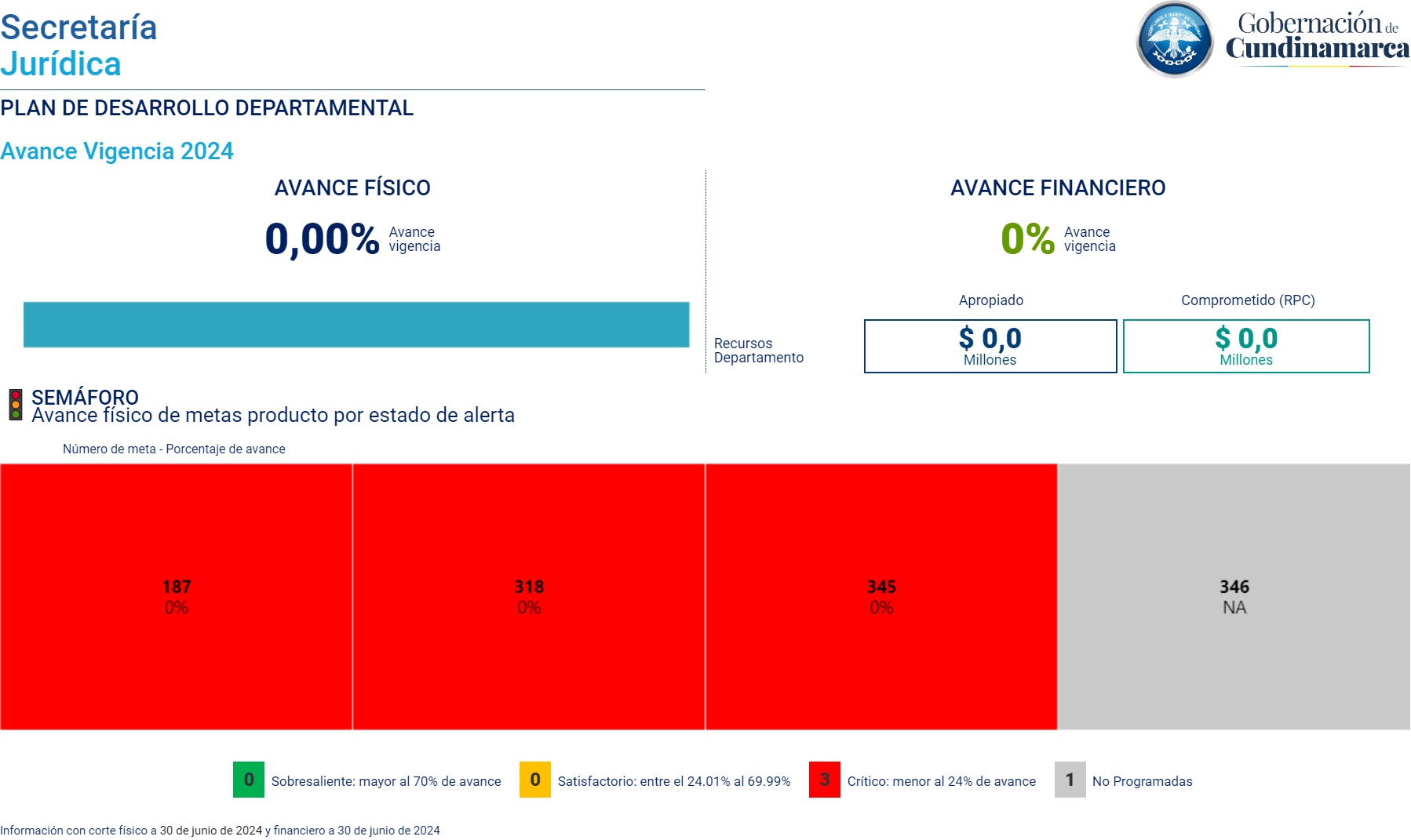 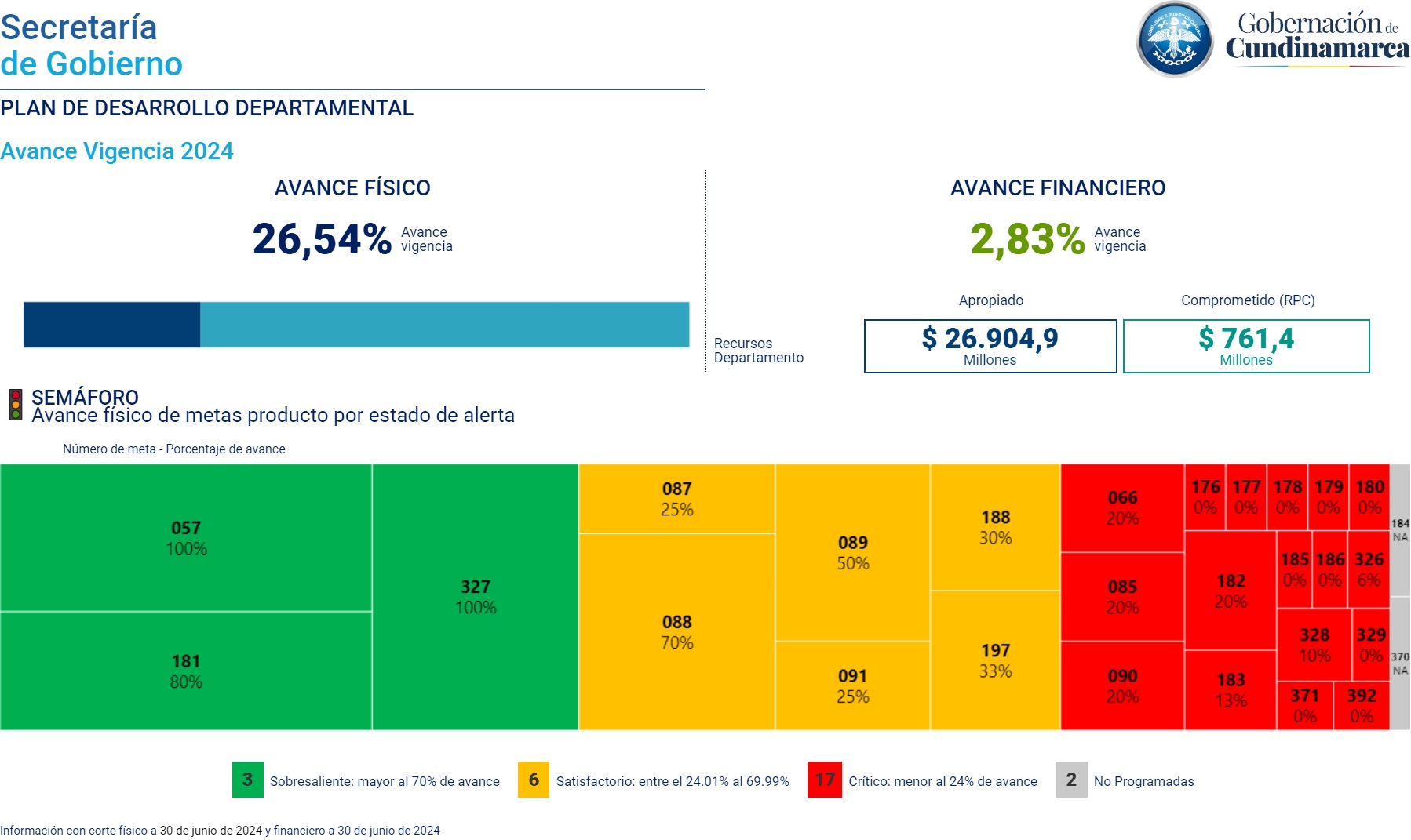 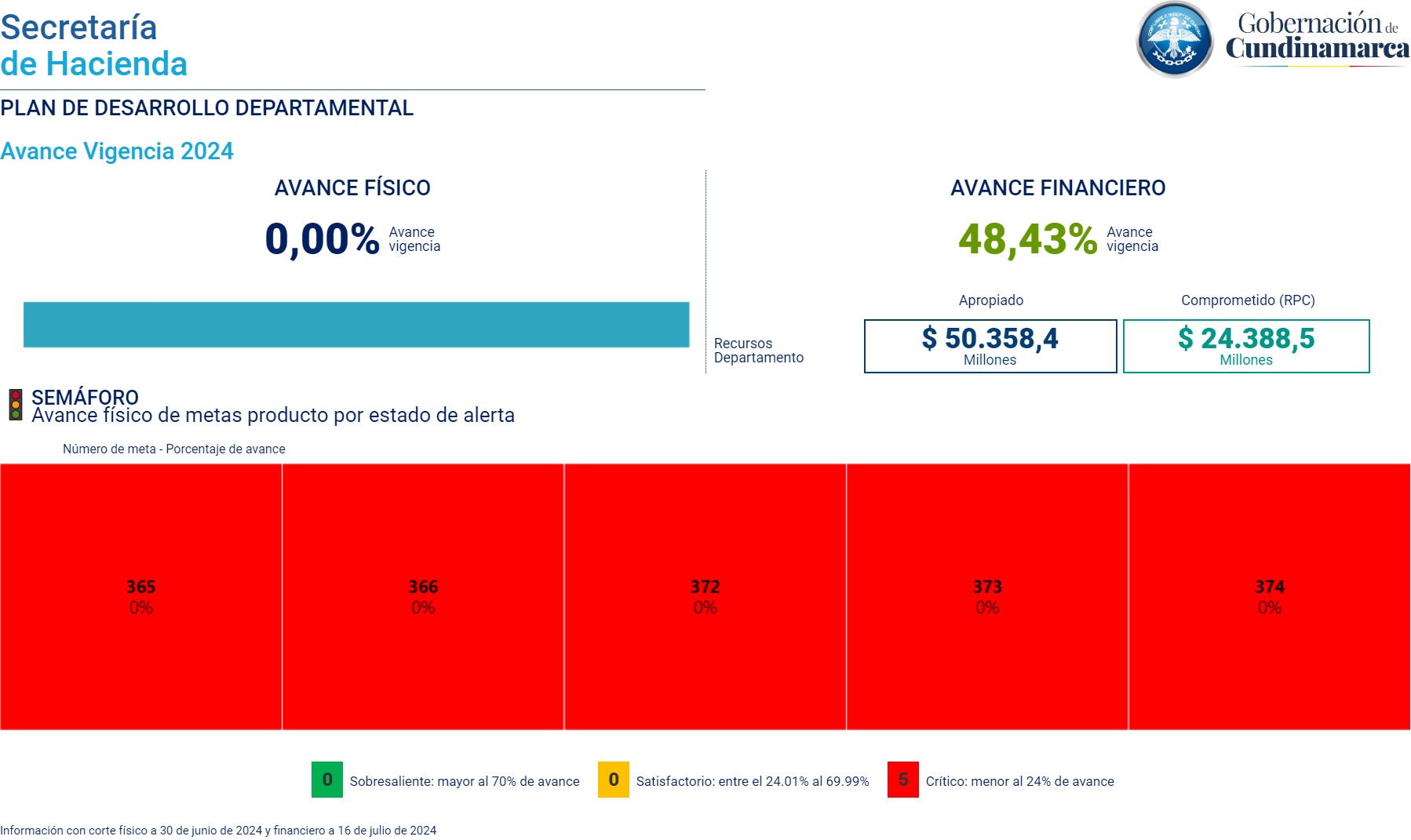 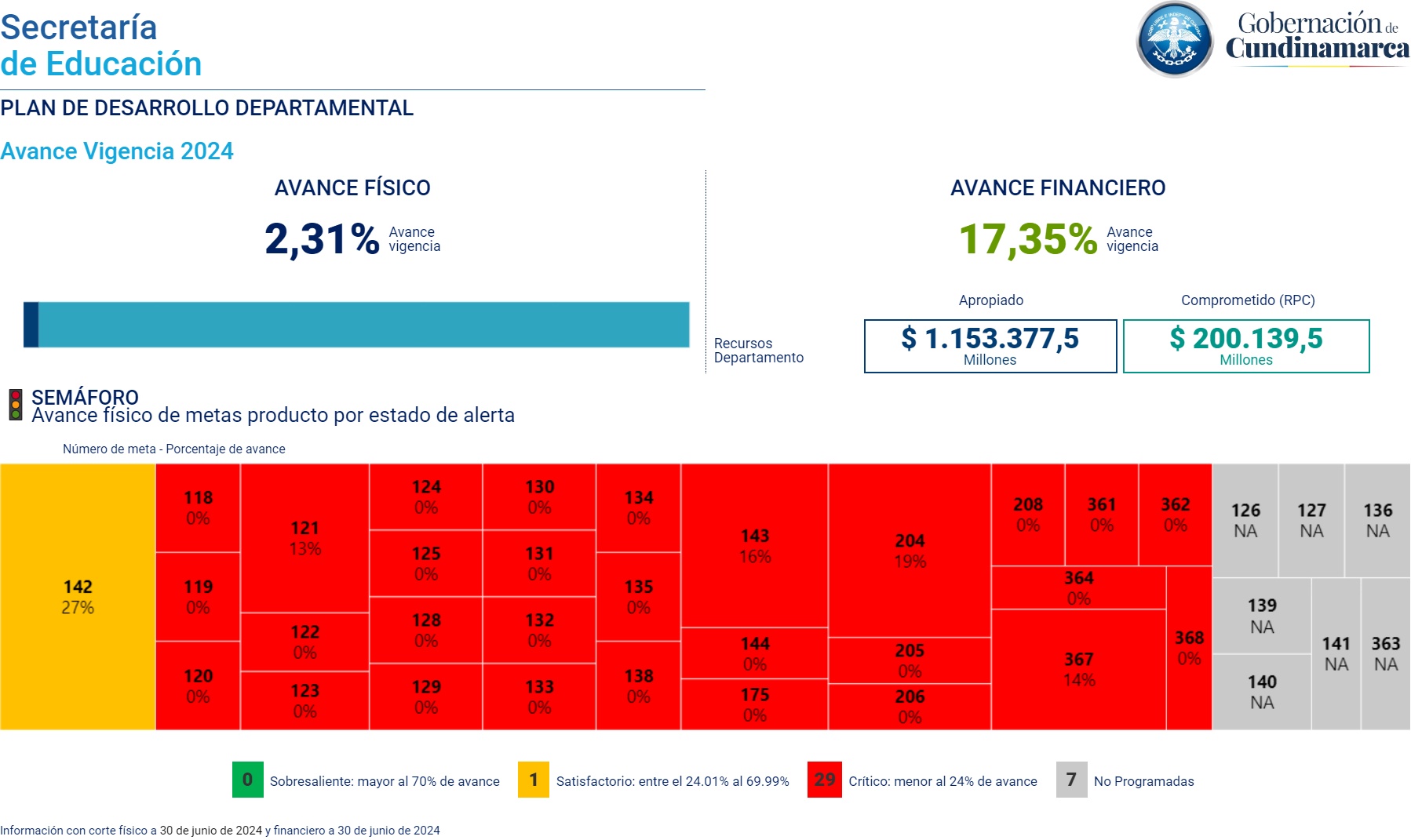 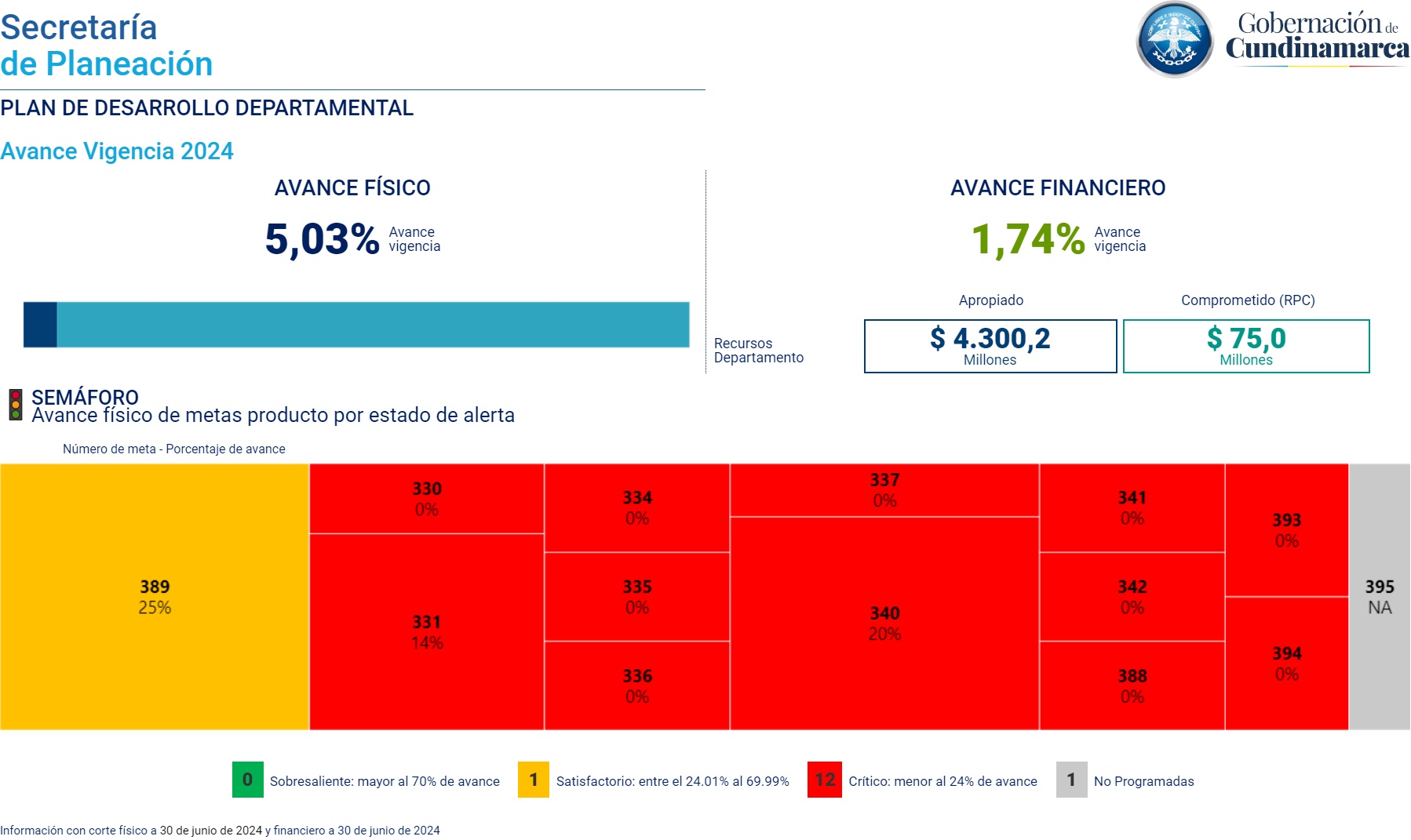 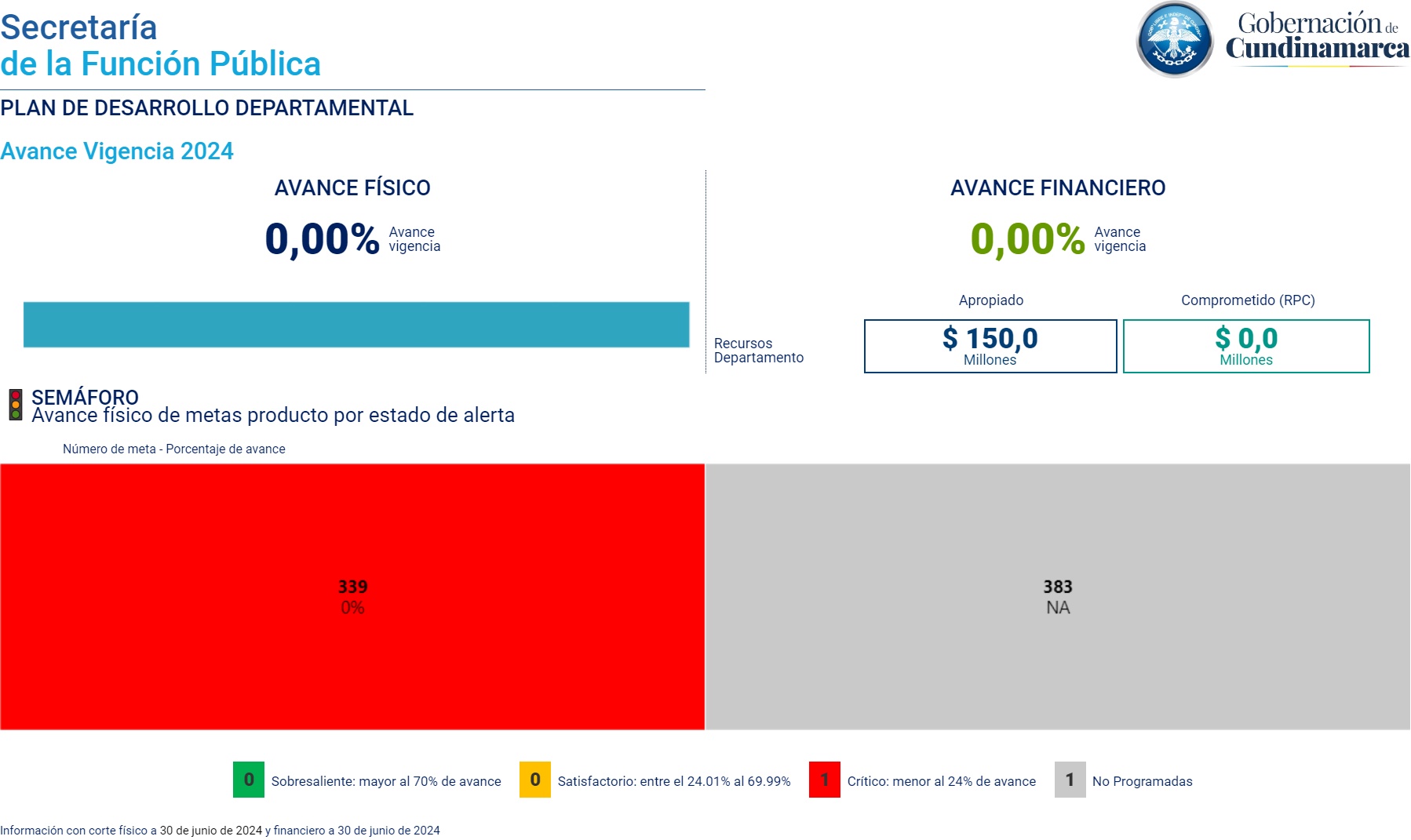 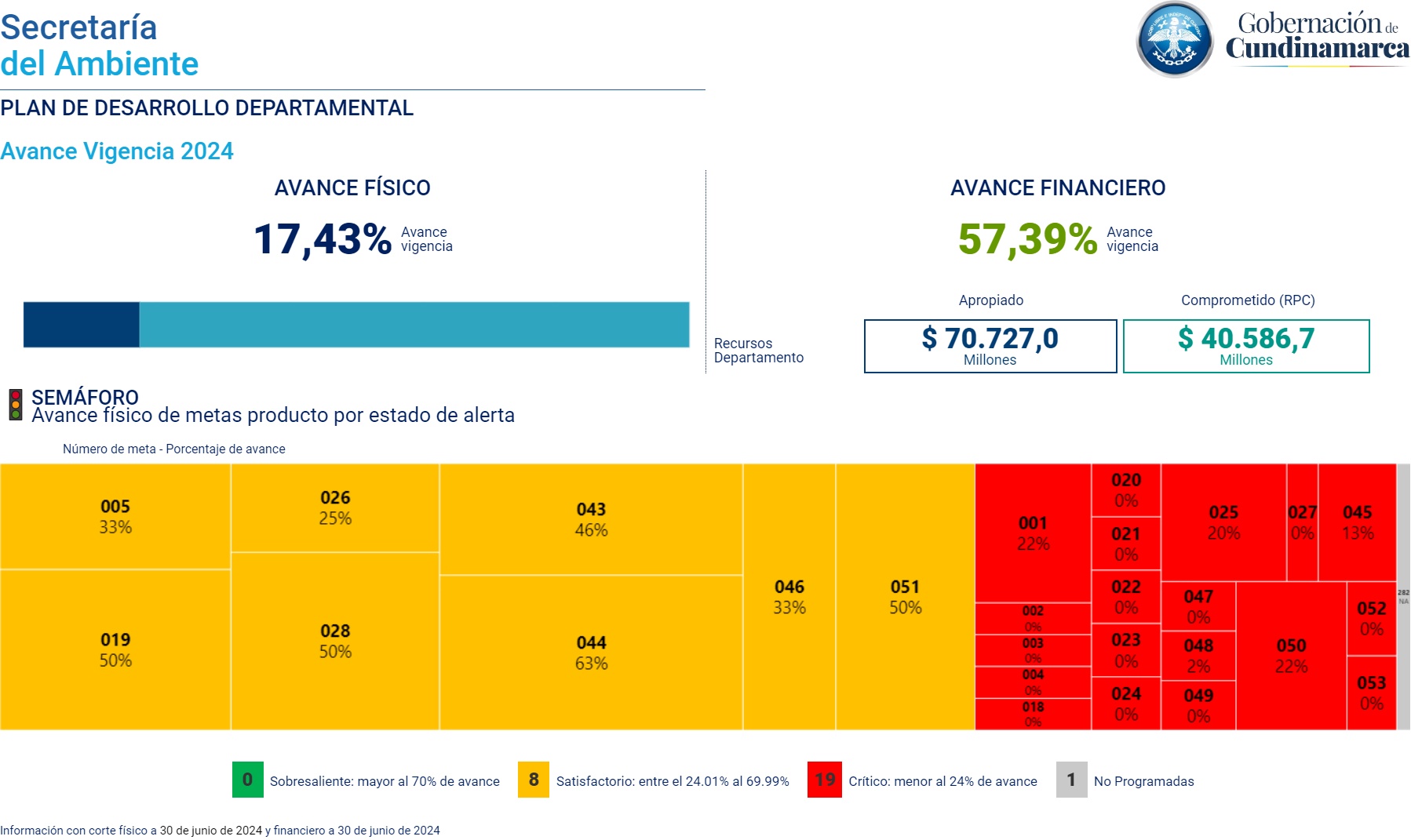 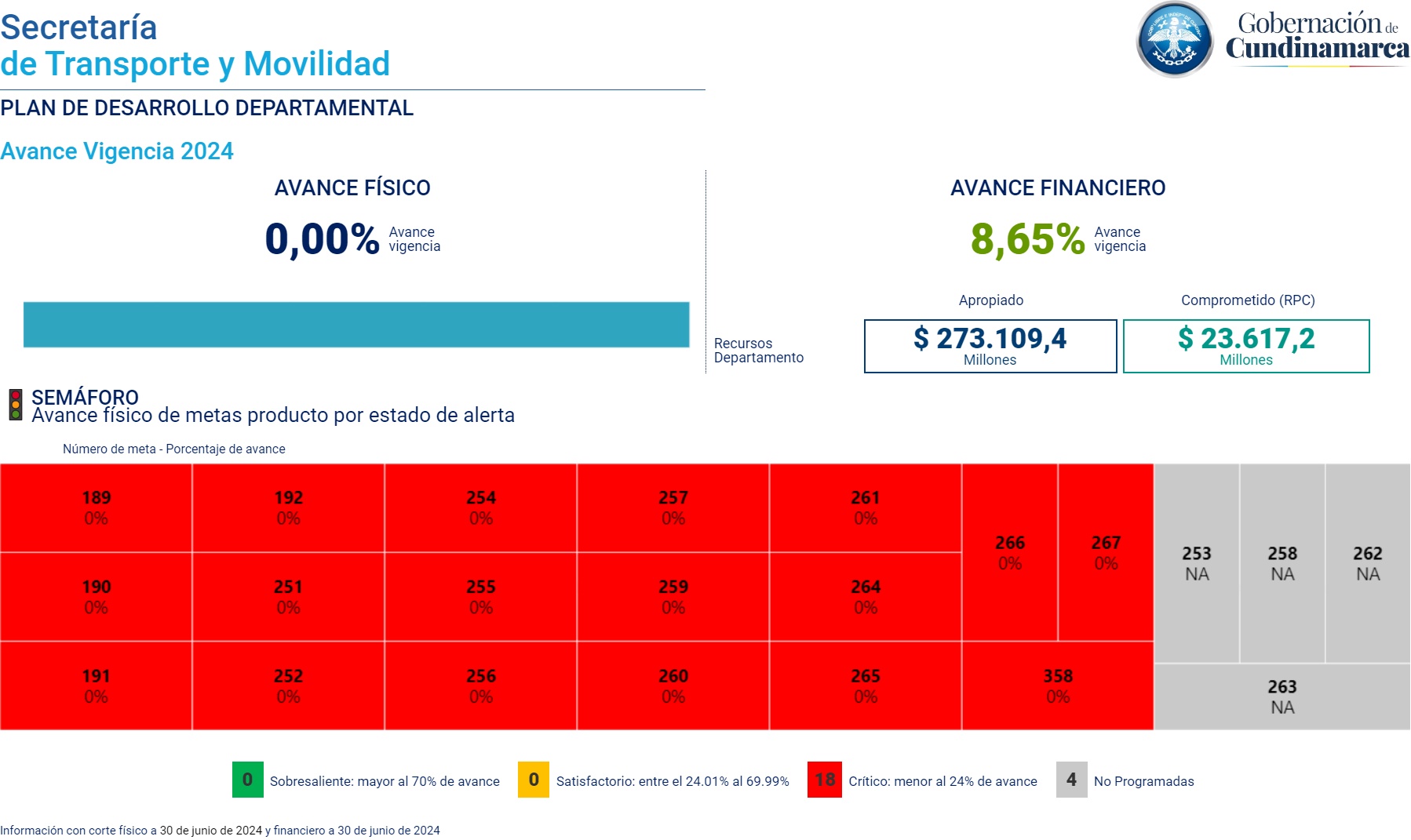 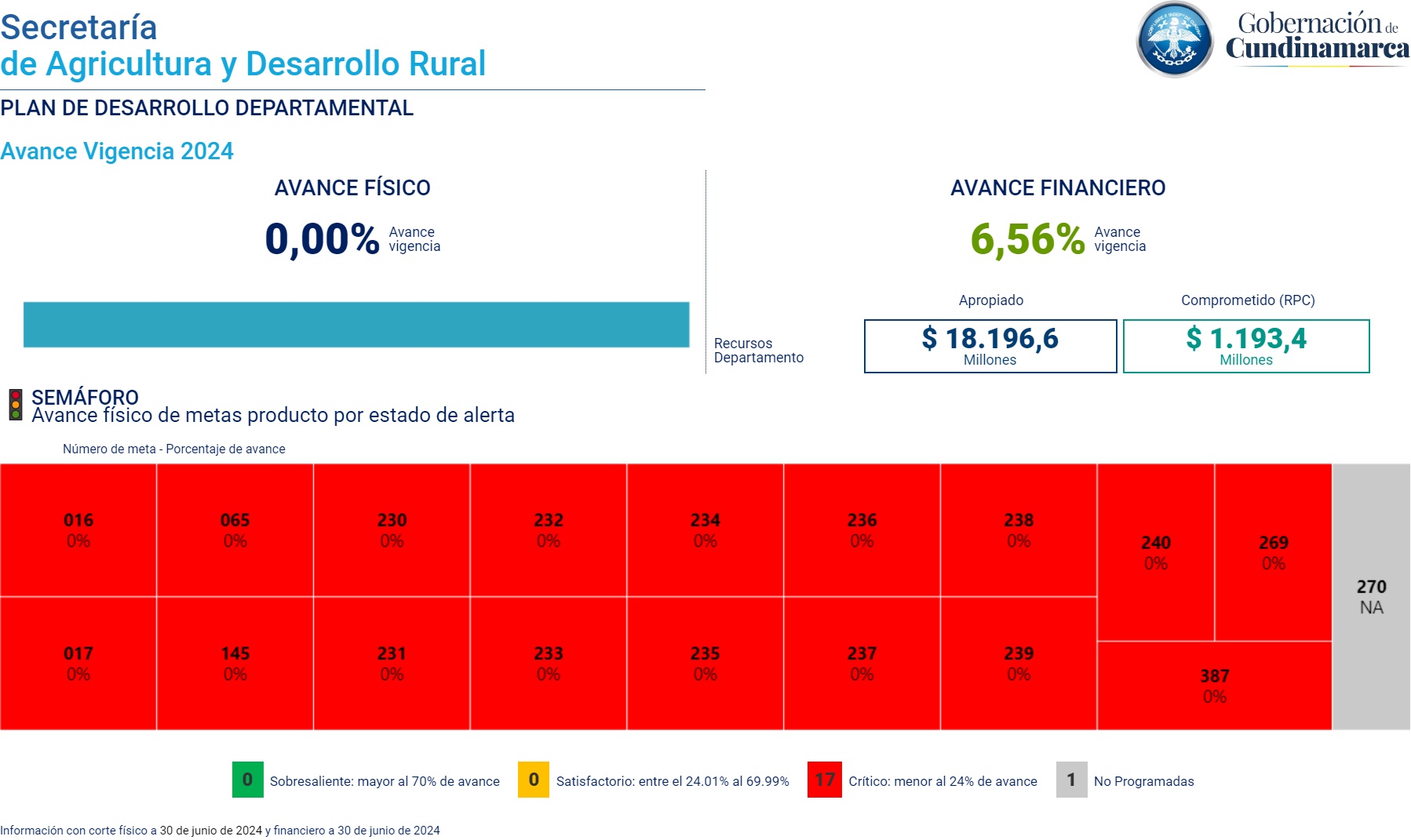 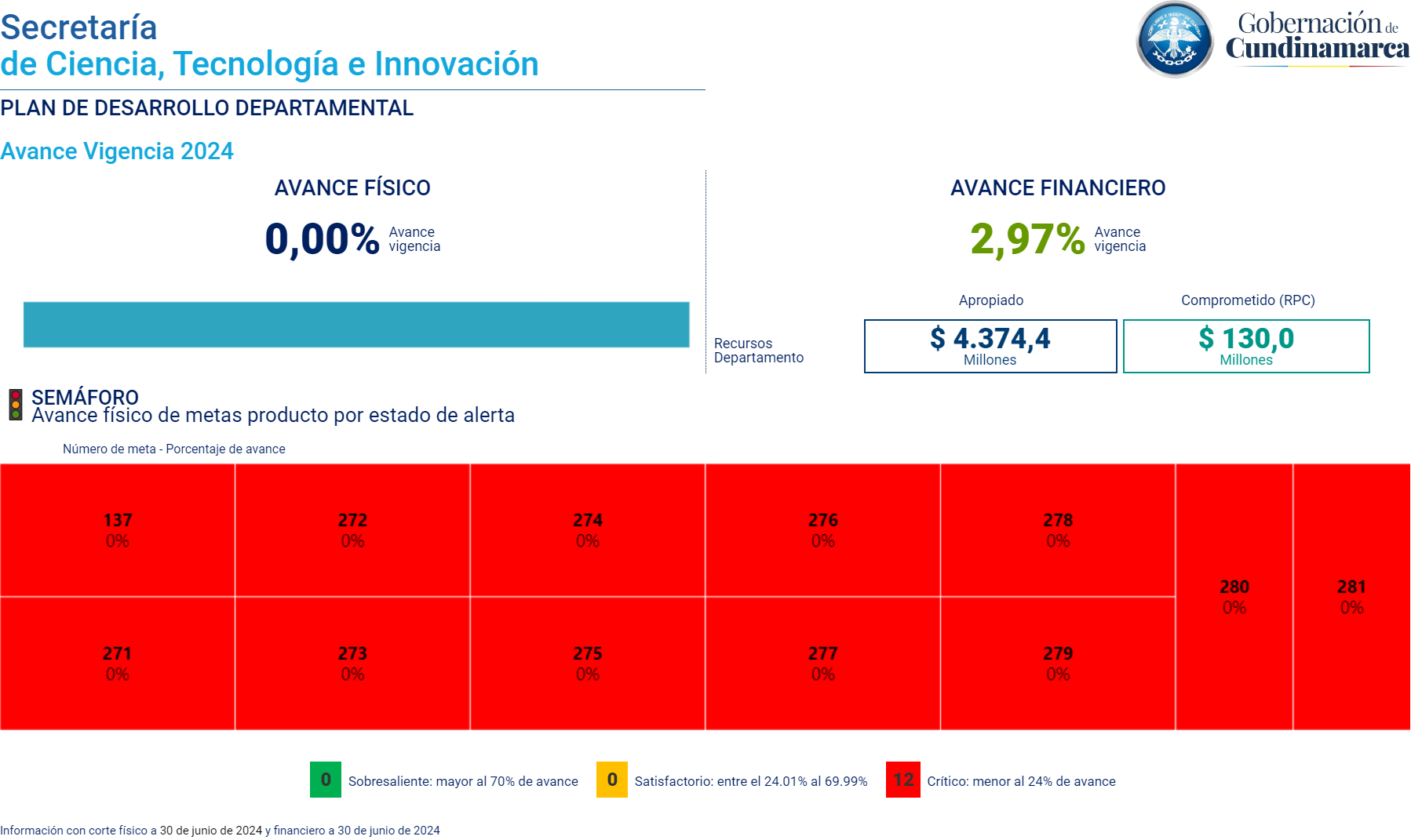 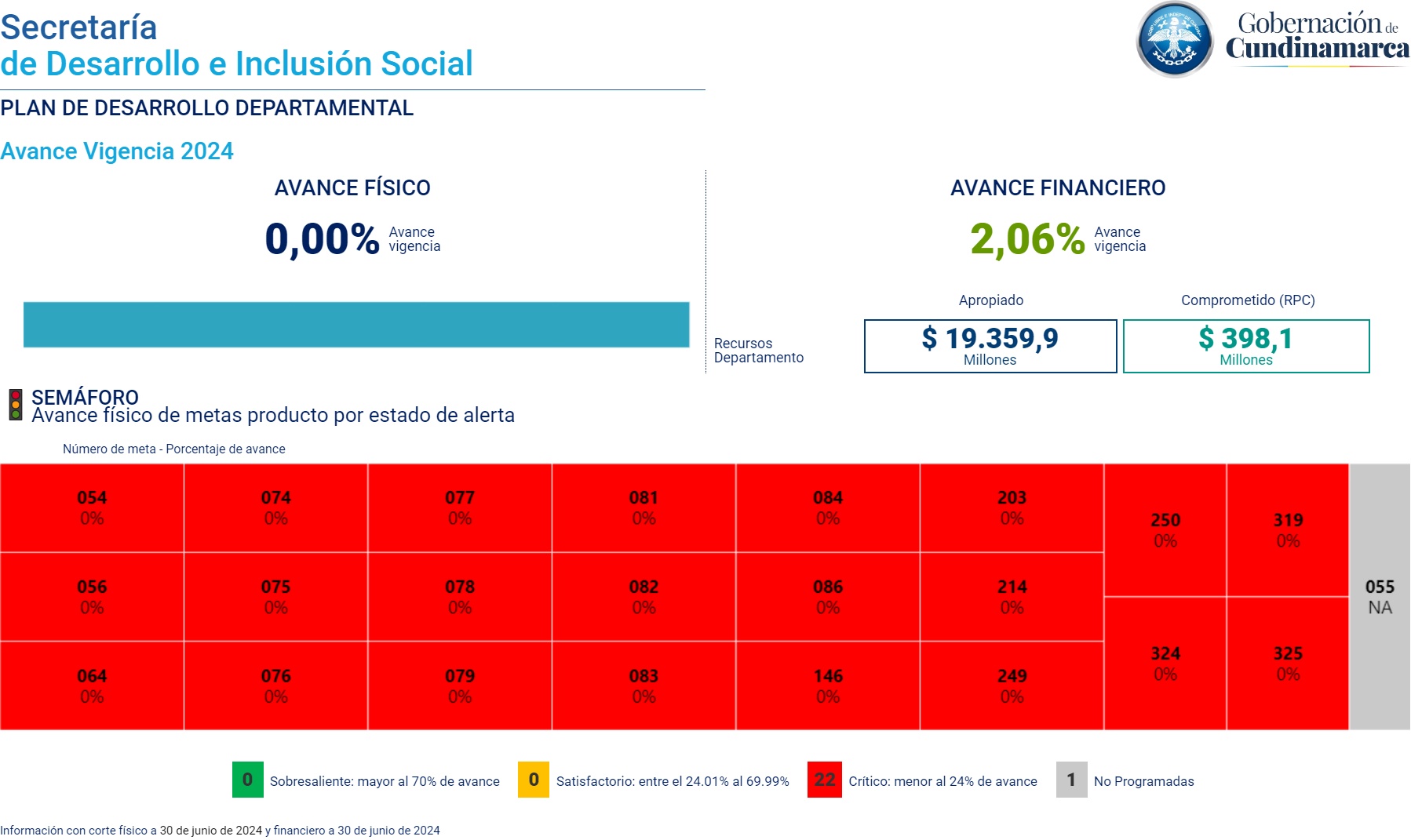 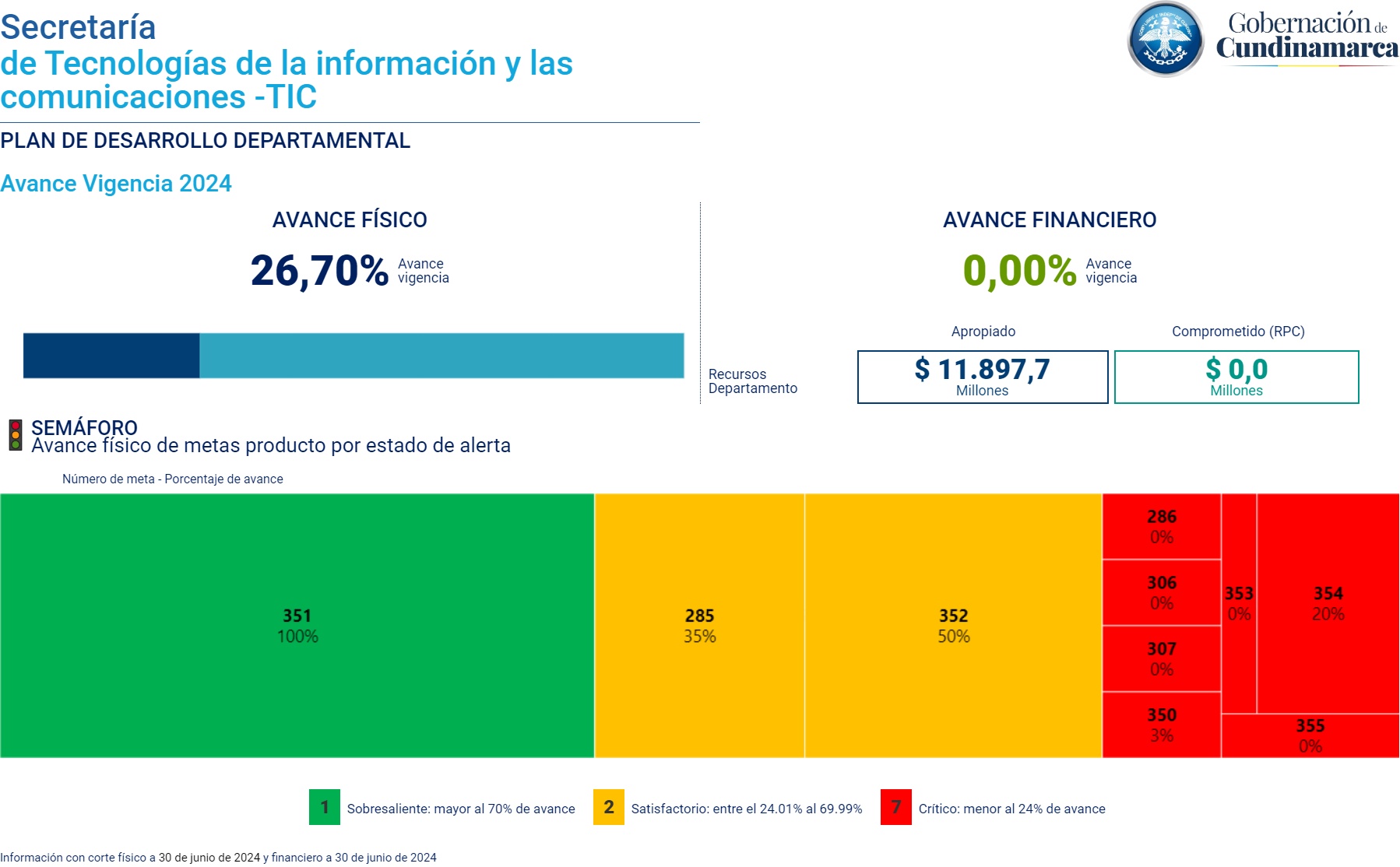 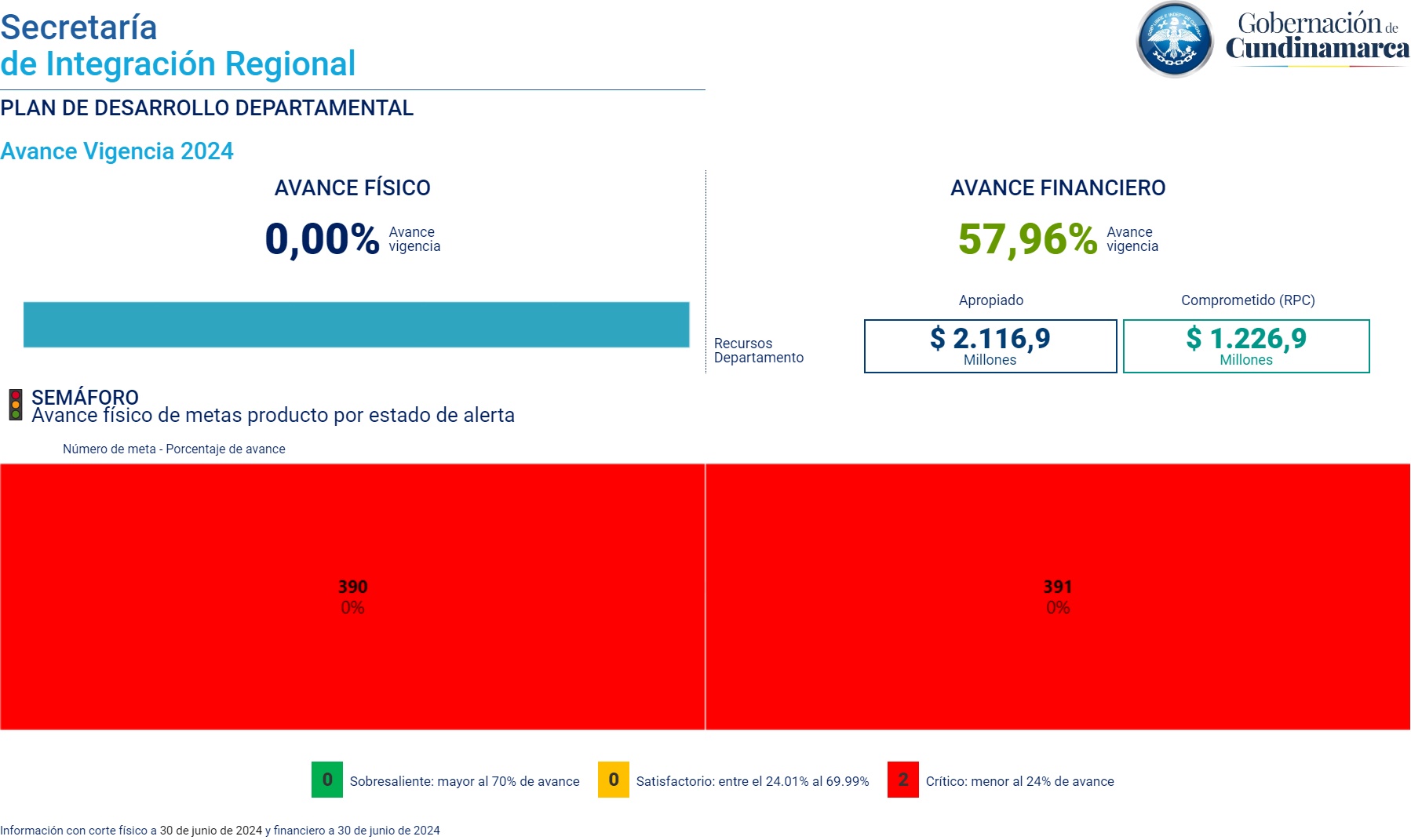 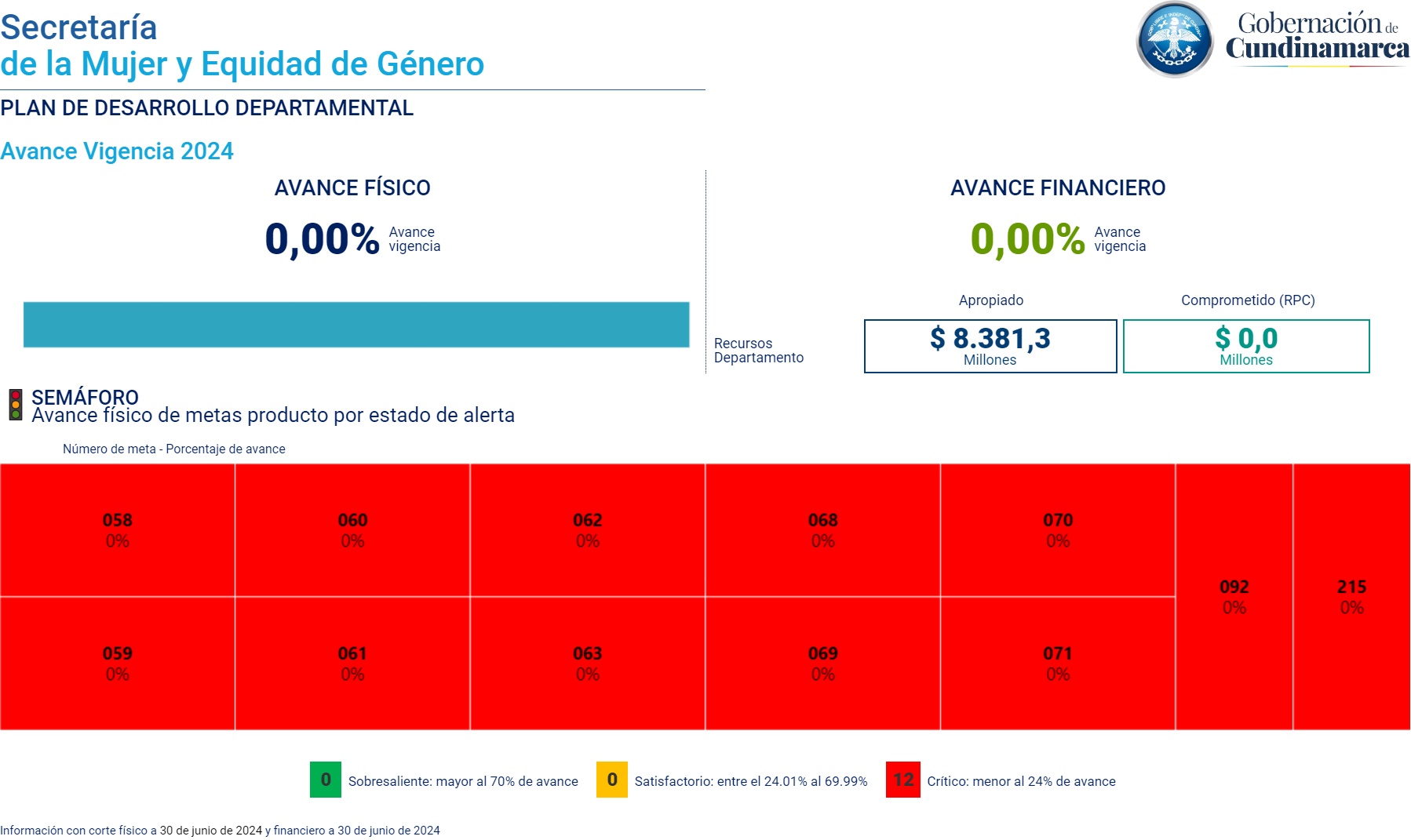 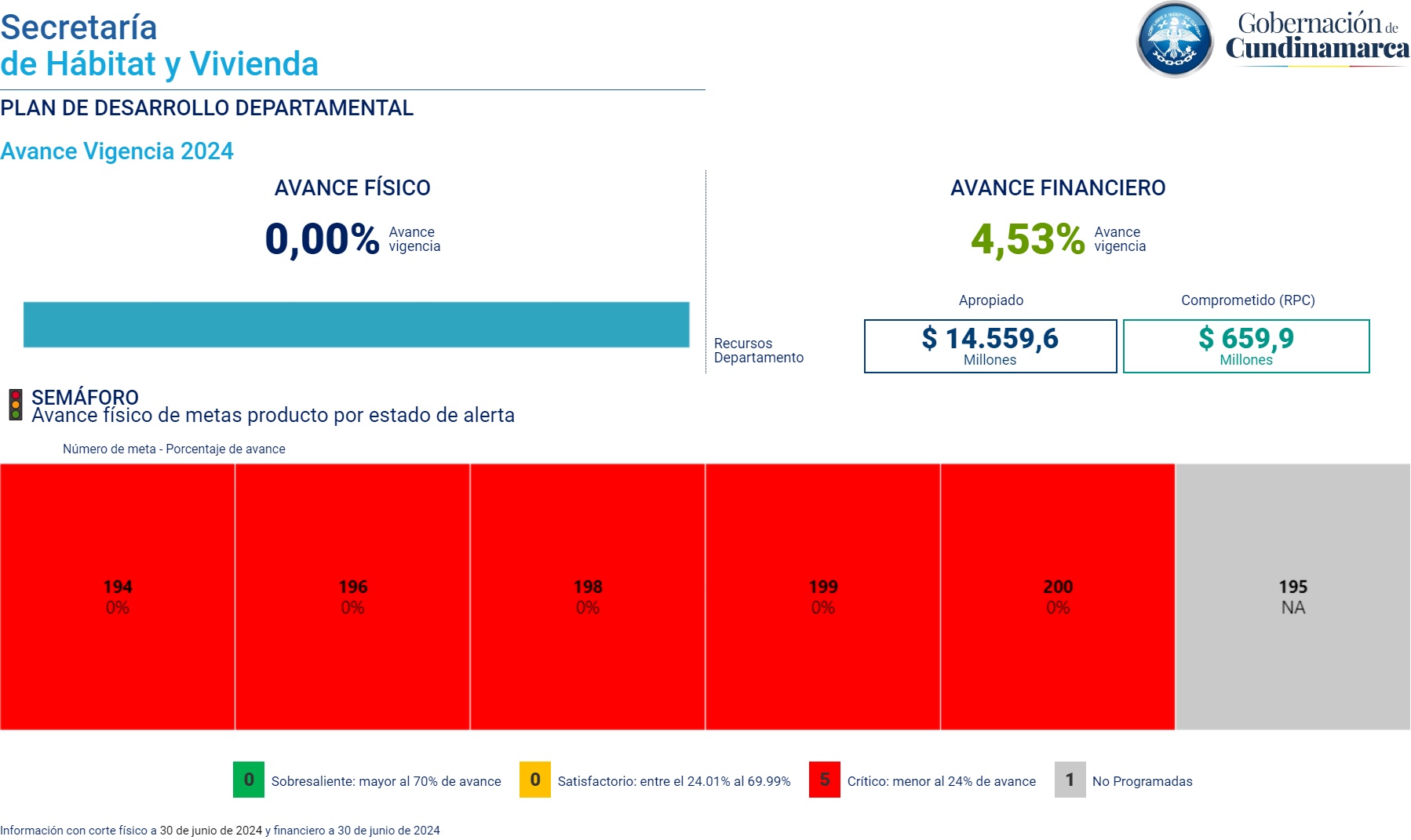 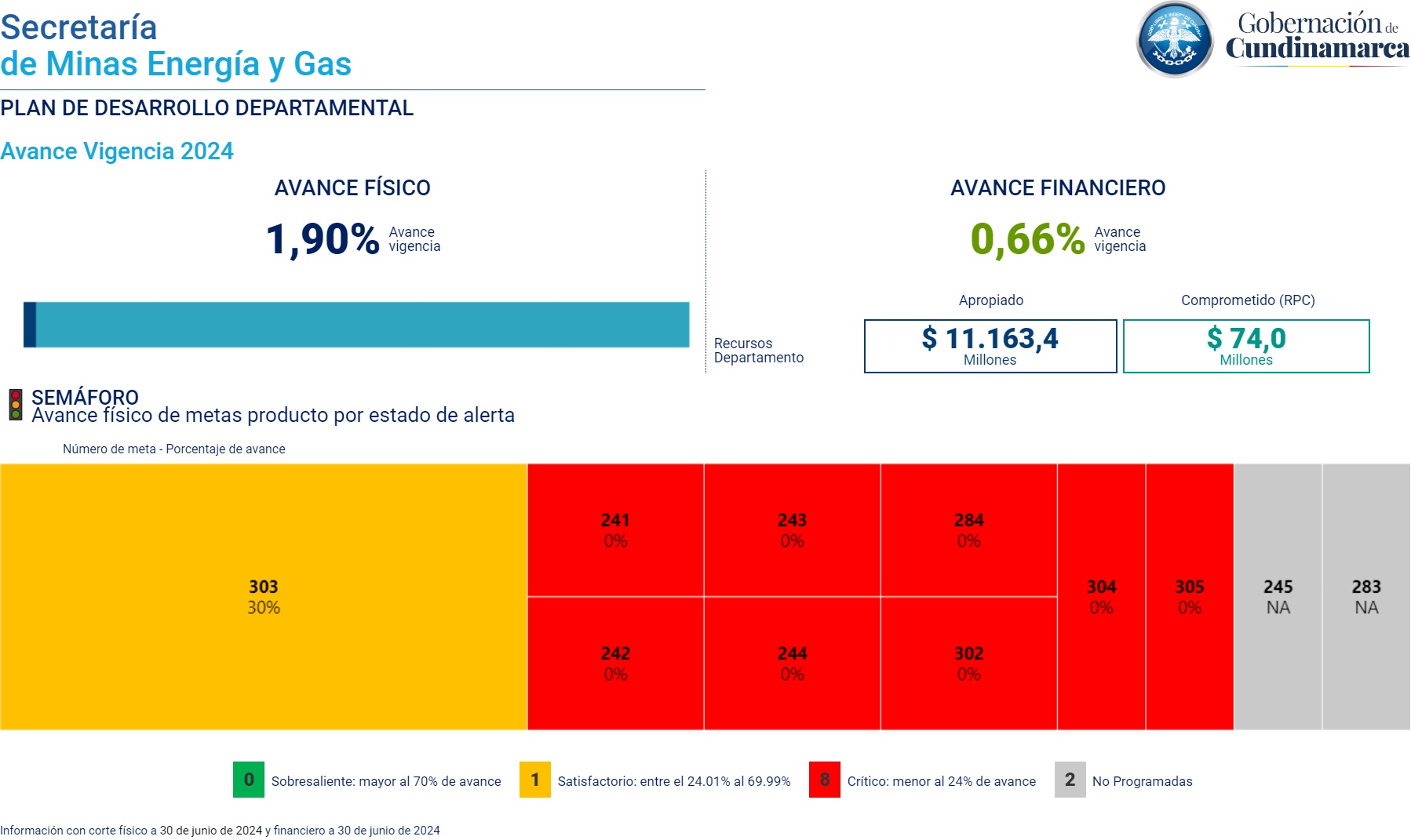 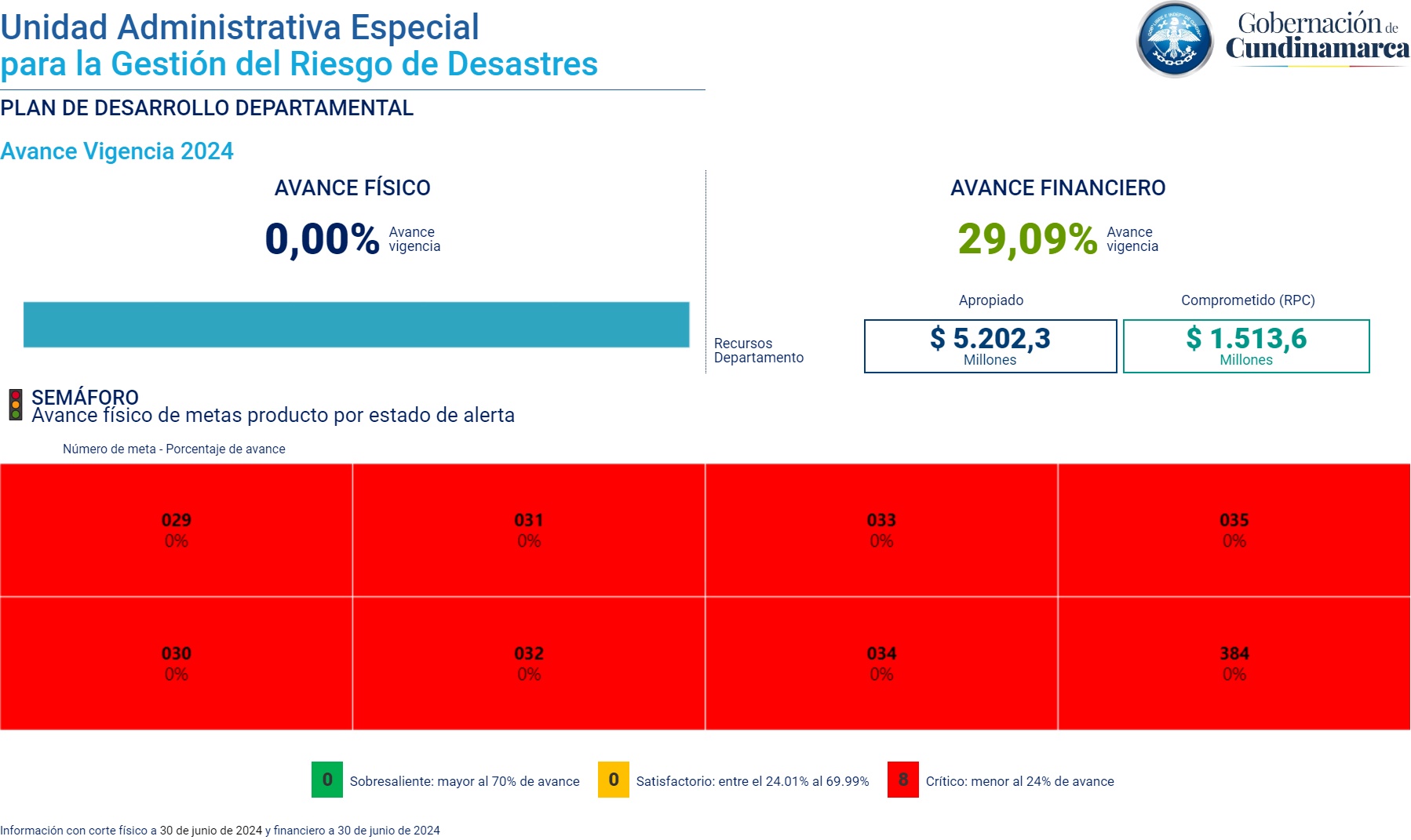 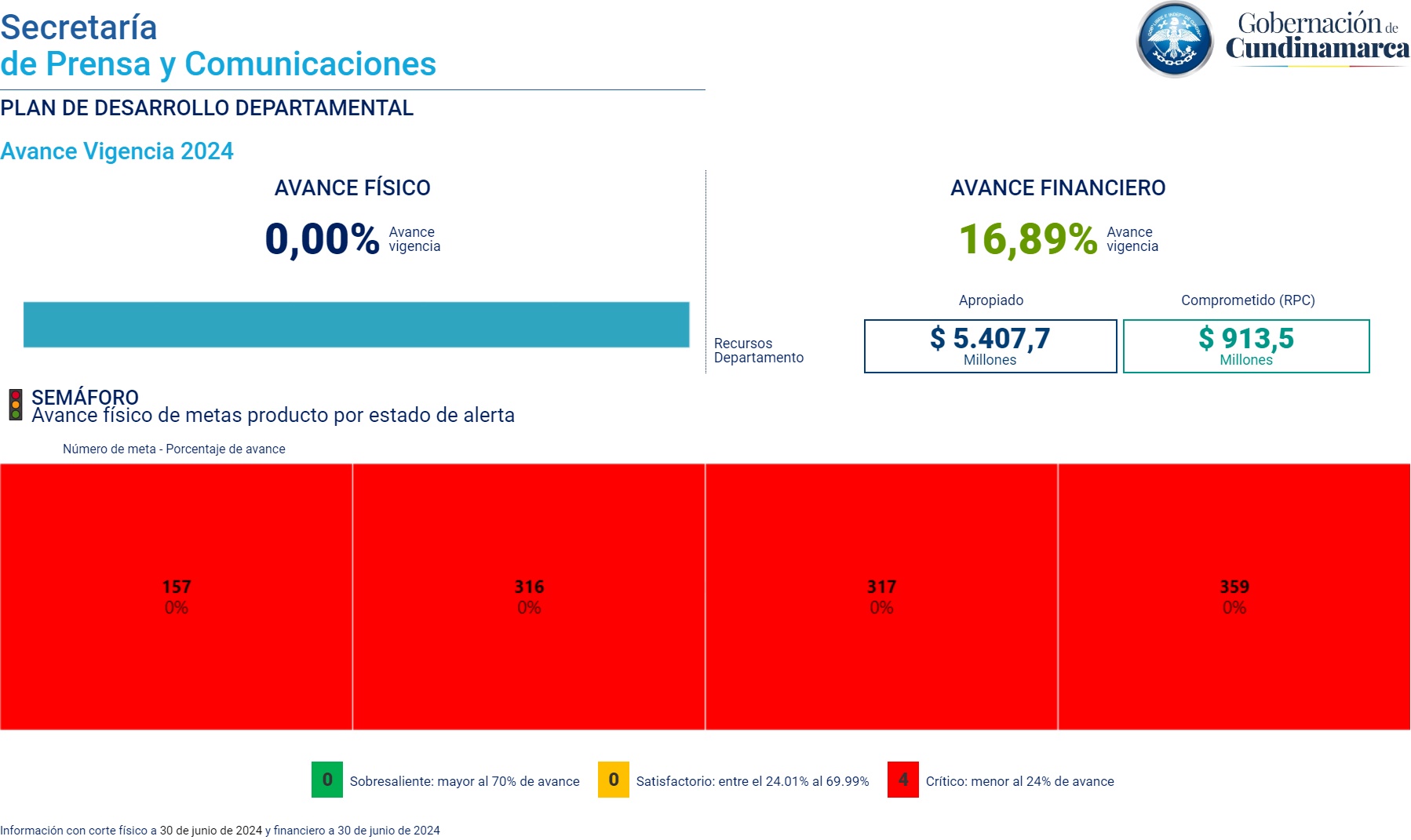 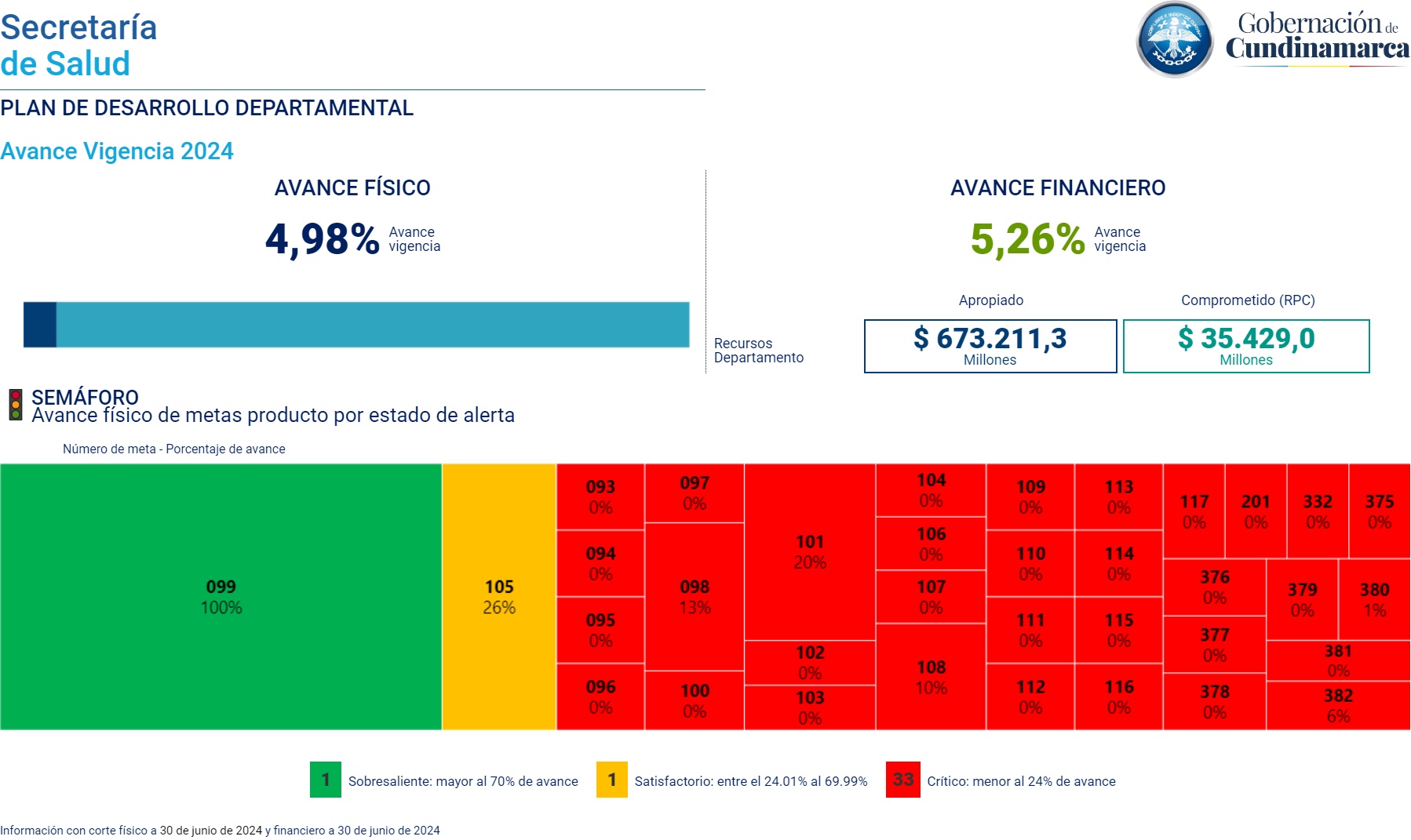 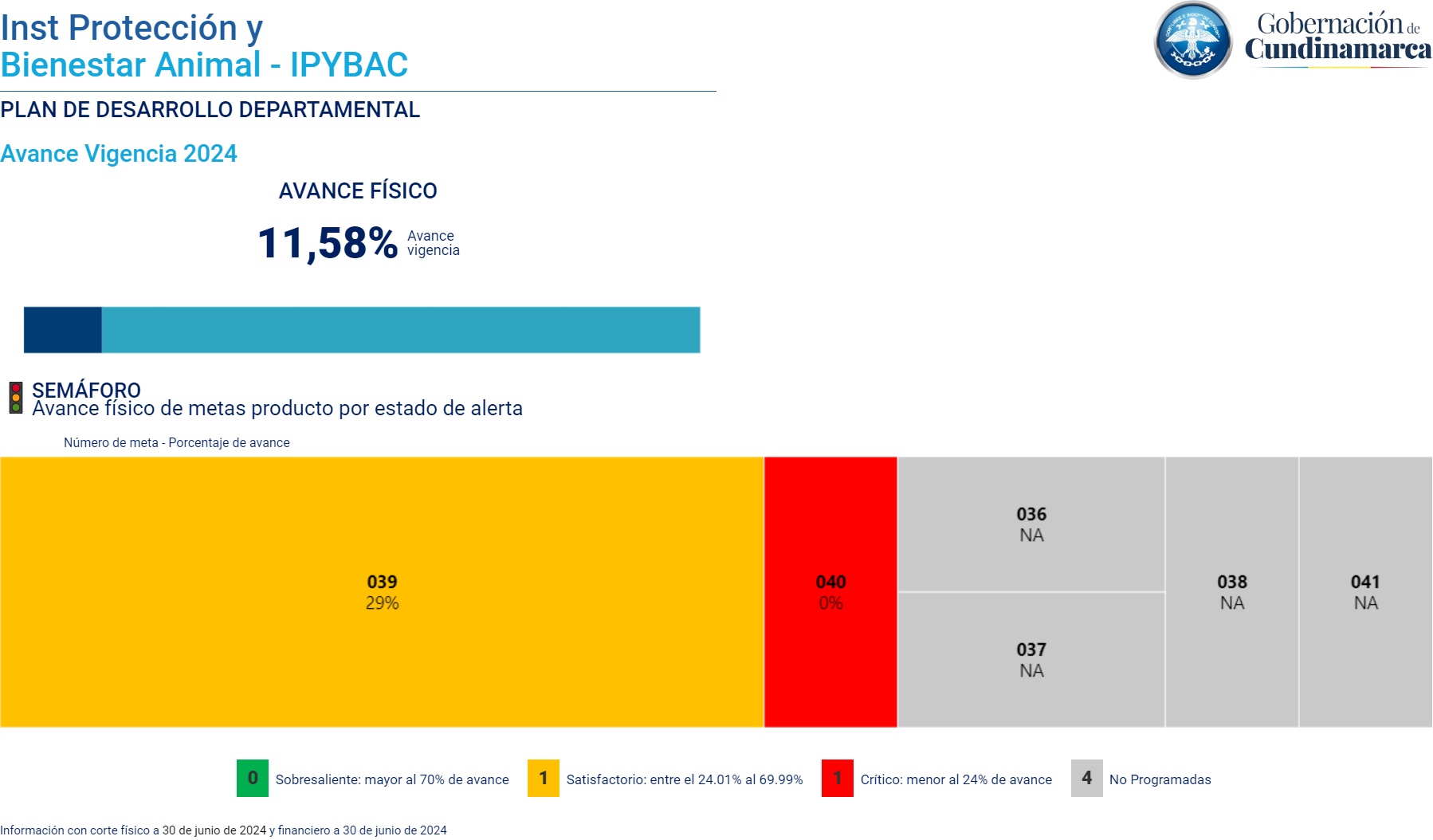 $ 0,0
$ 1,604,1
Millones
Millones
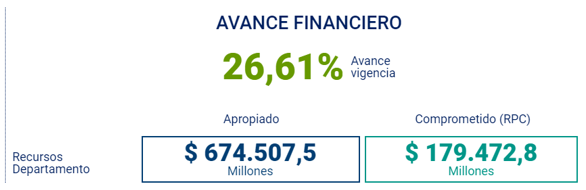 0,00%
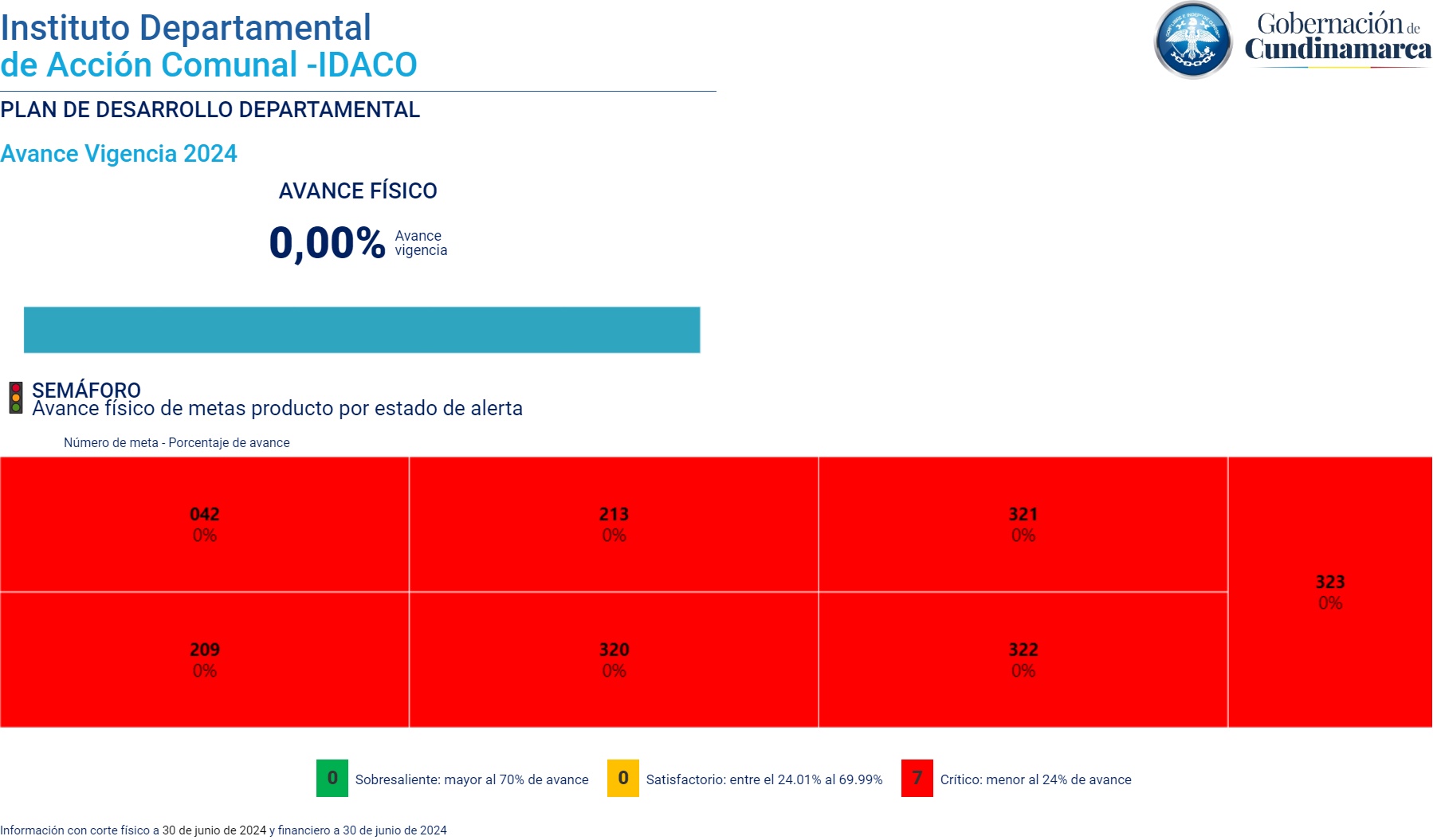 $ 0,0
$ 6.686,5
Millones
Millones
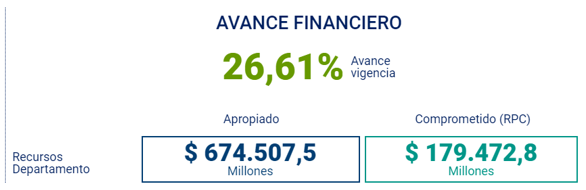 0,00%
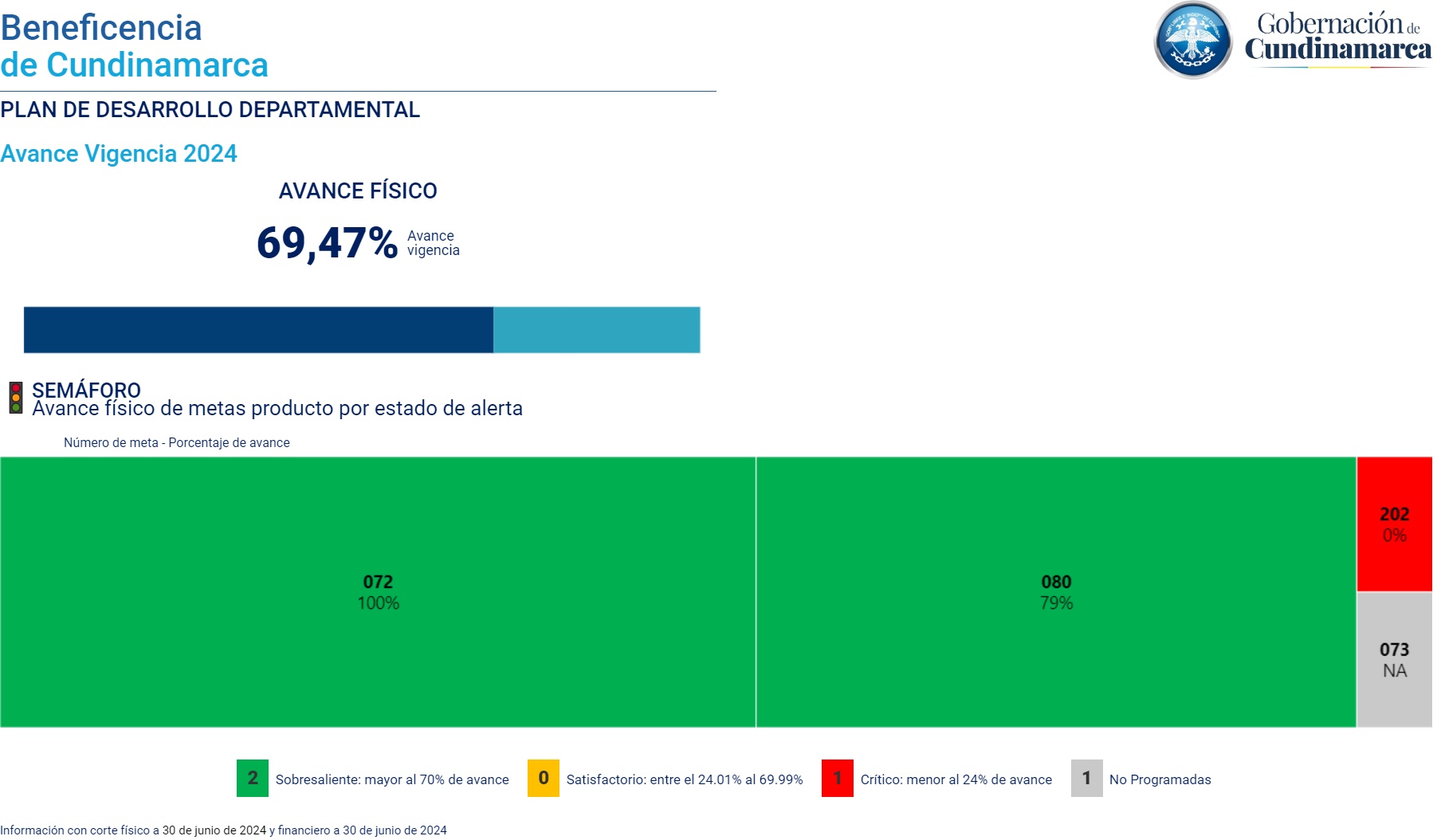 $ 8.986,0
$ 29.718,58
Millones
Millones
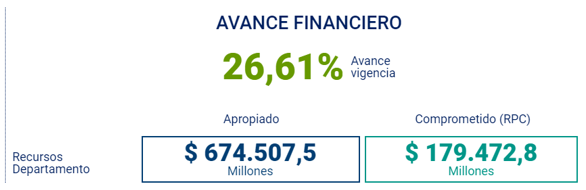 30,24%
Del total apropiado $22.718,5 millones corresponde a Recursos propios descentralizados
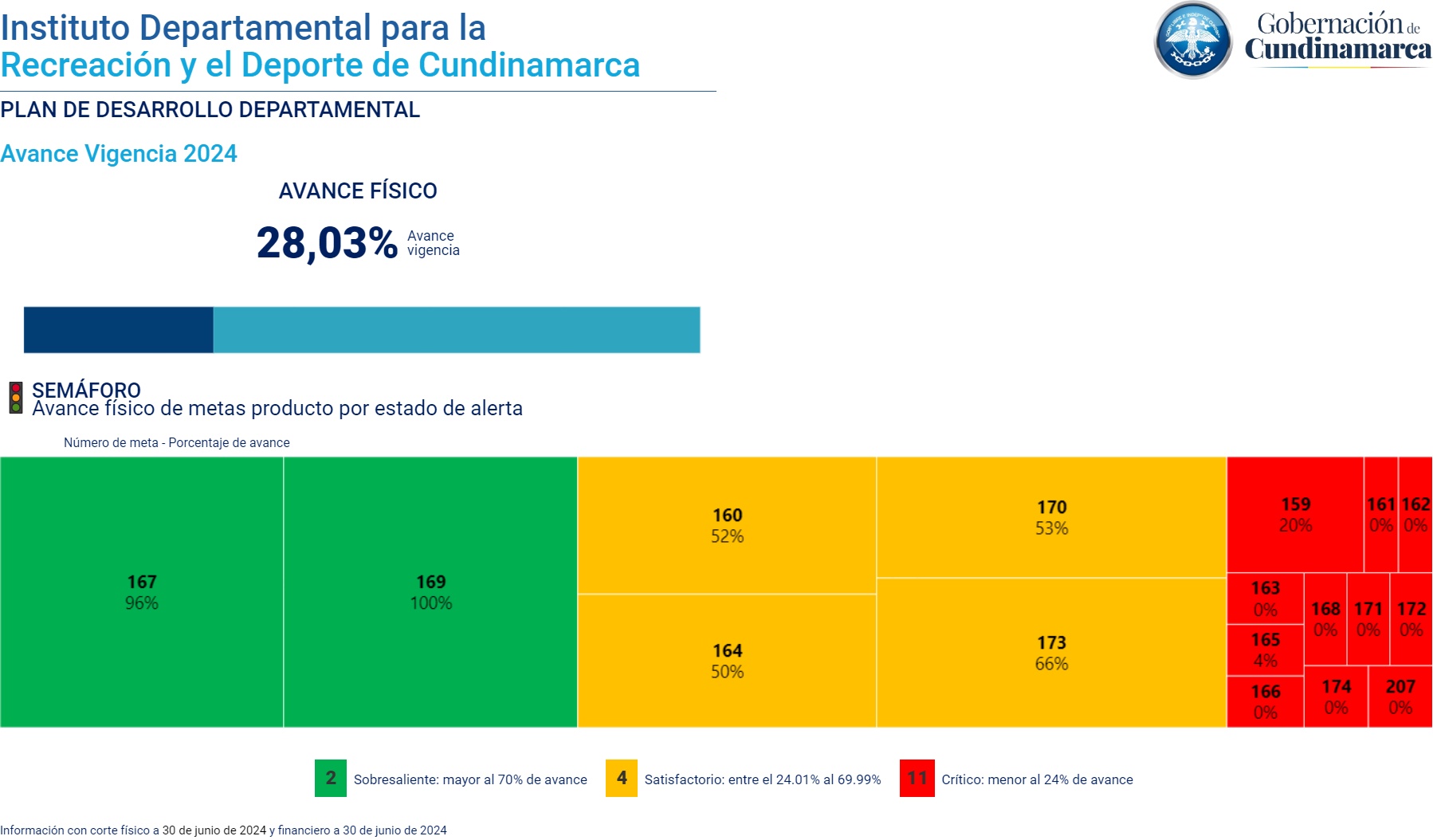 $ 23.400,26
$ 71.030,11
Millones
Millones
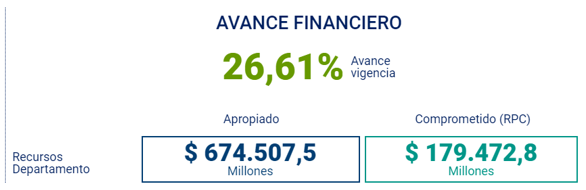 32,94%
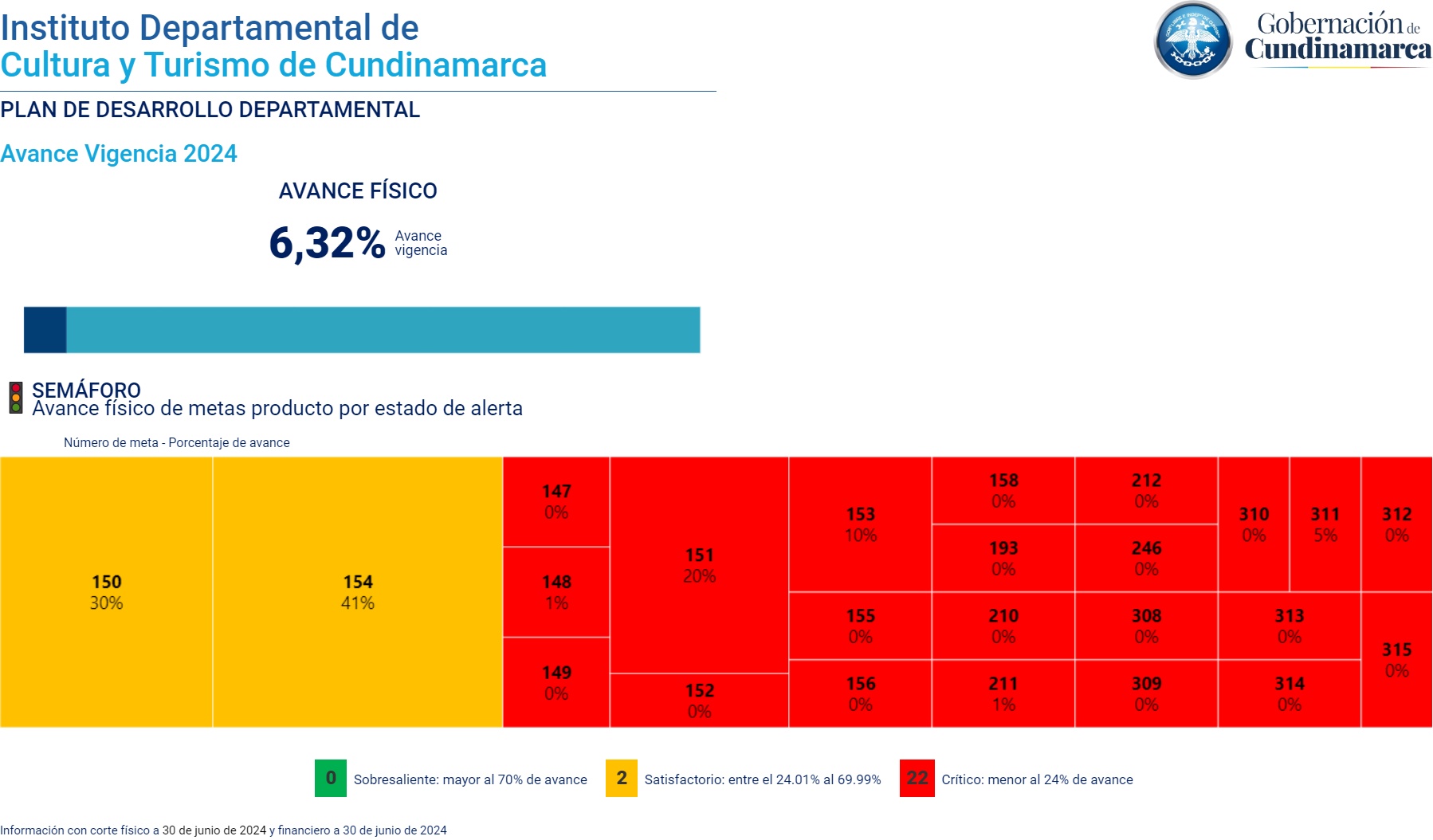 $ 1.286,5
$ 10.414,6
Millones
Millones
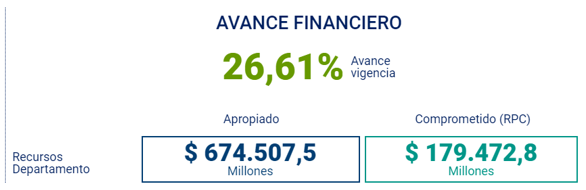 12,35%
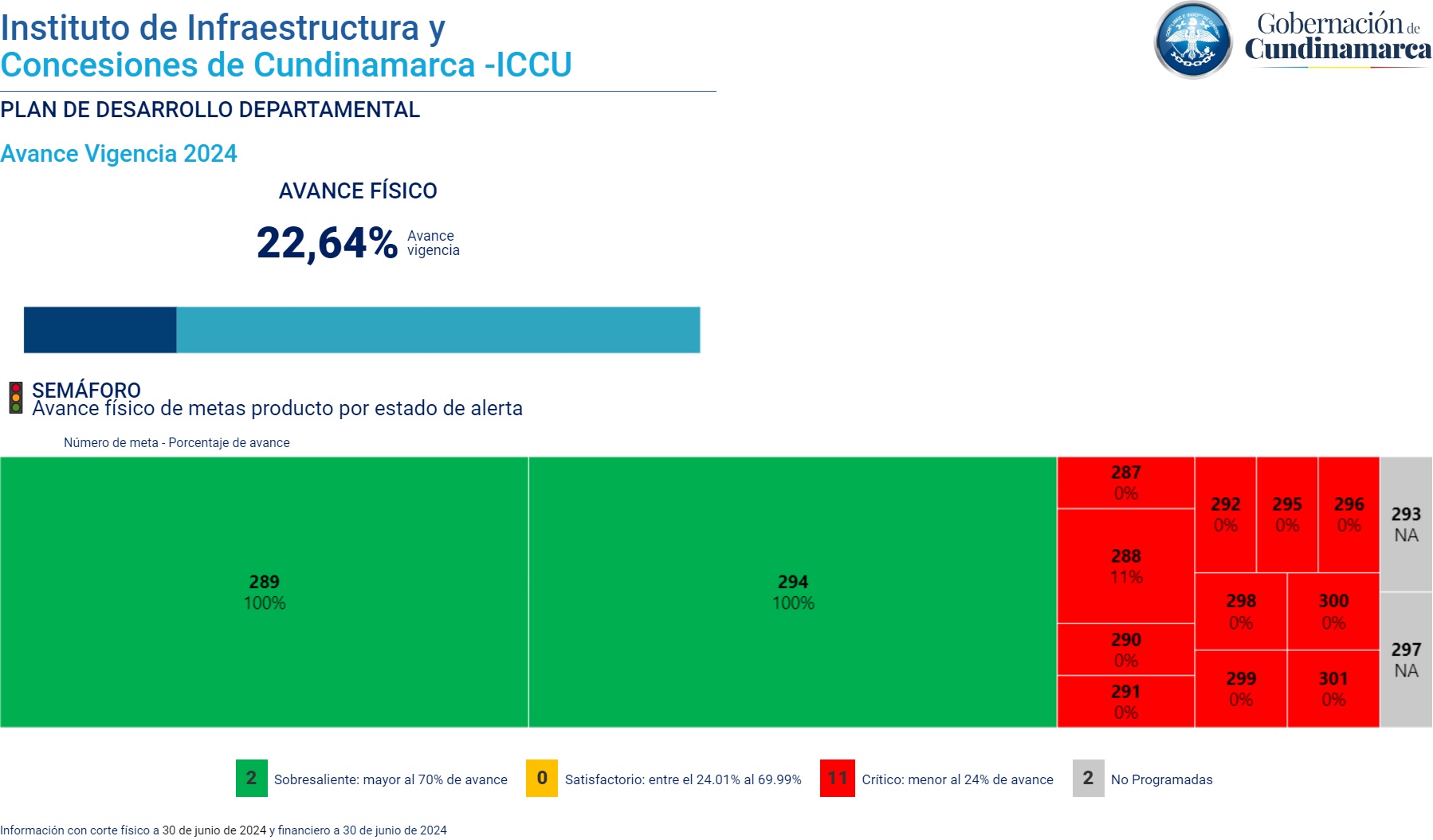 $ 32.948,1
$ 53.438,4
Millones
Millones
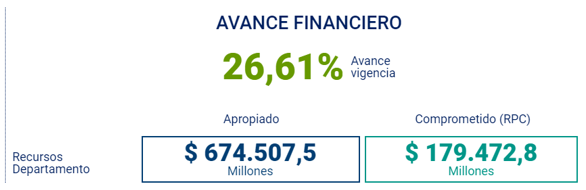 61.66%
Del total apropiado  $31.646,8 millones corresponde a Recursos propios descentralizados
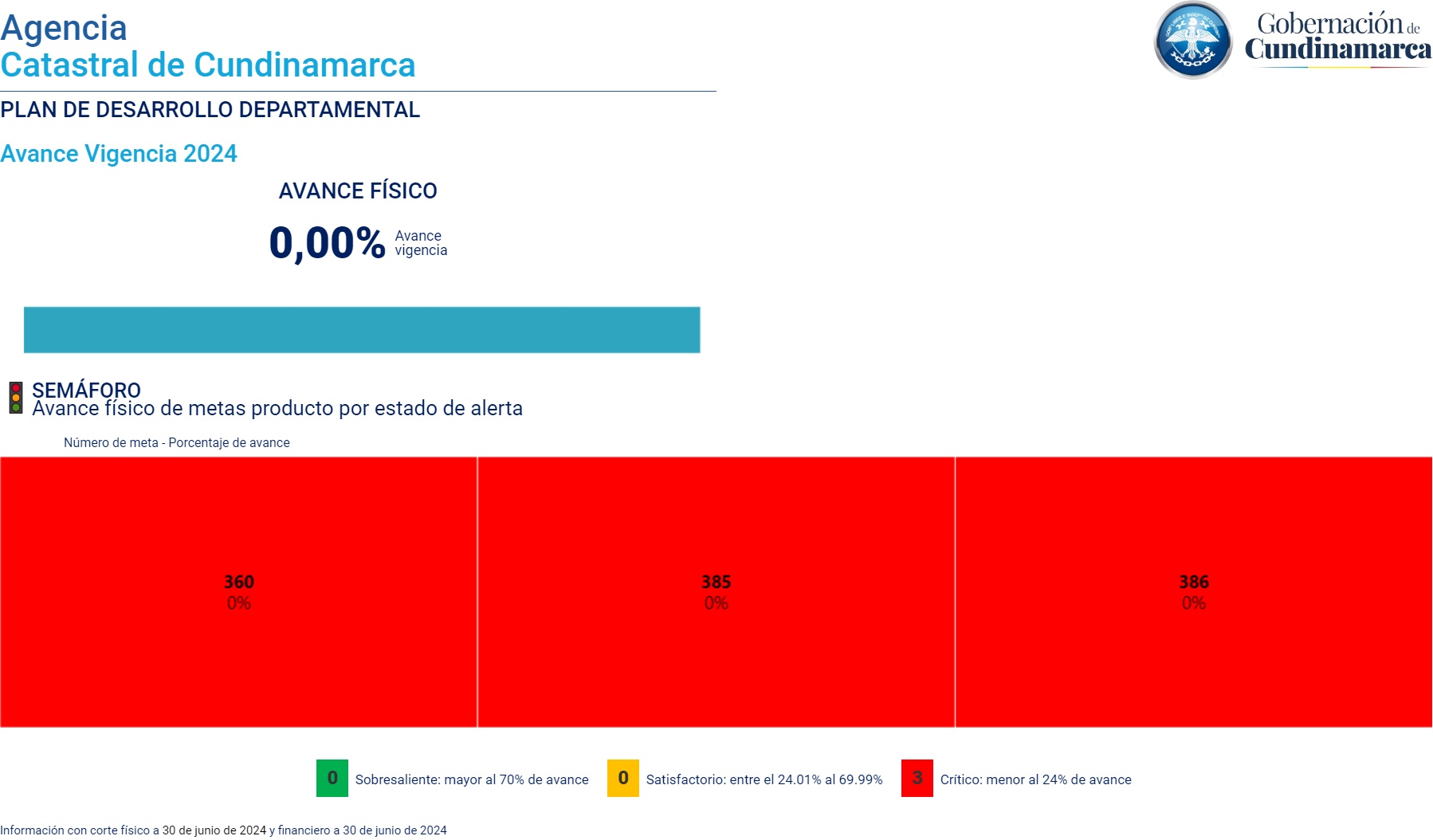 $ 0,0
$ 420,5
Millones
Millones
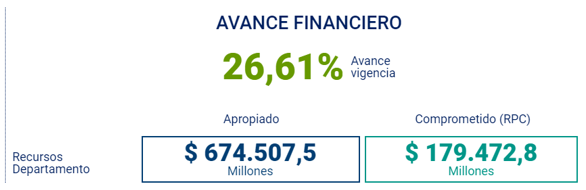 0,00%
Recursos propios descentralizados
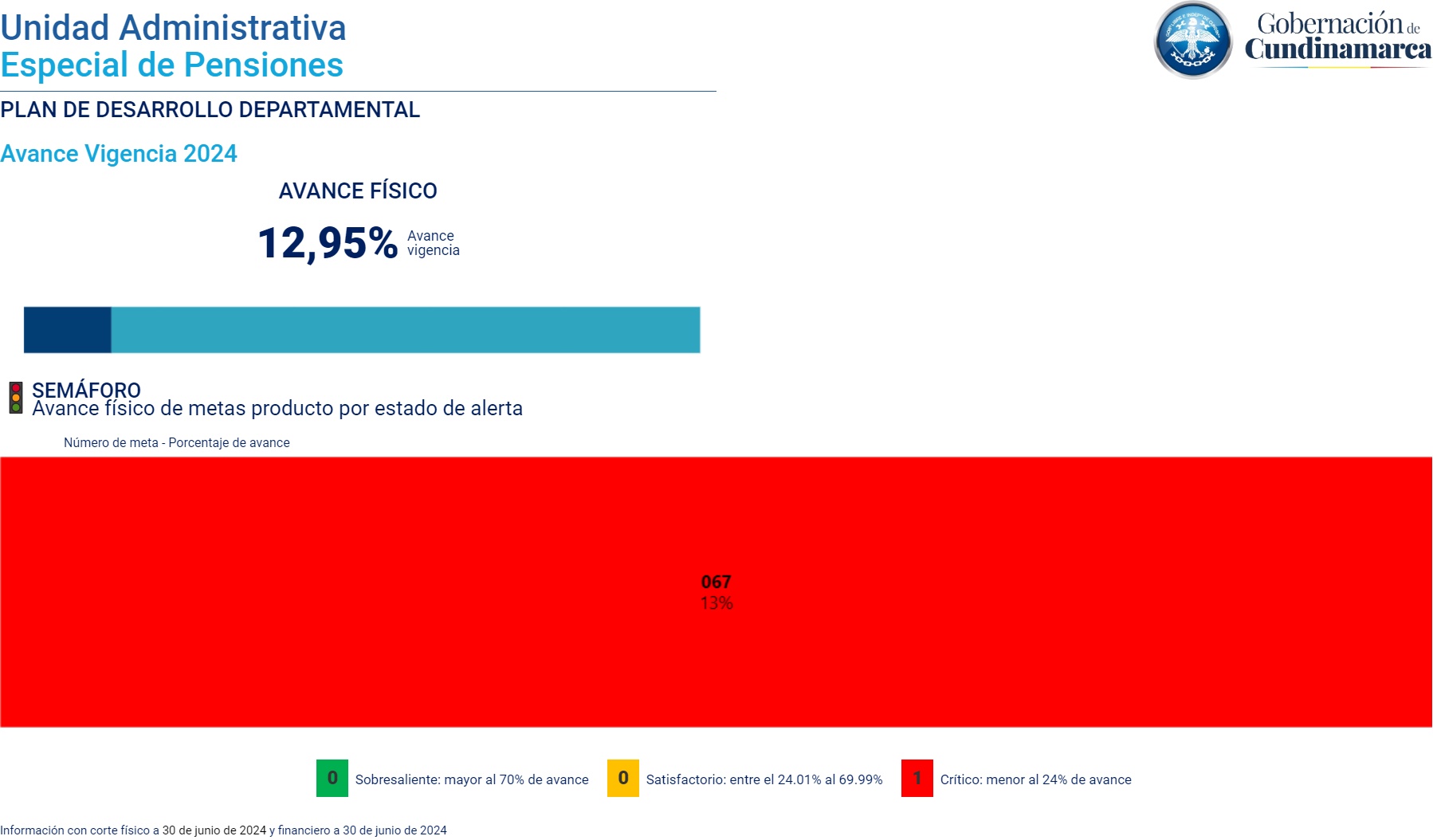 $ 0
$ 180,0
Millones
Millones
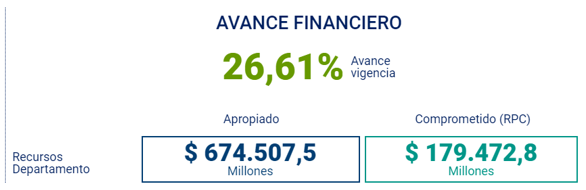 0,00%
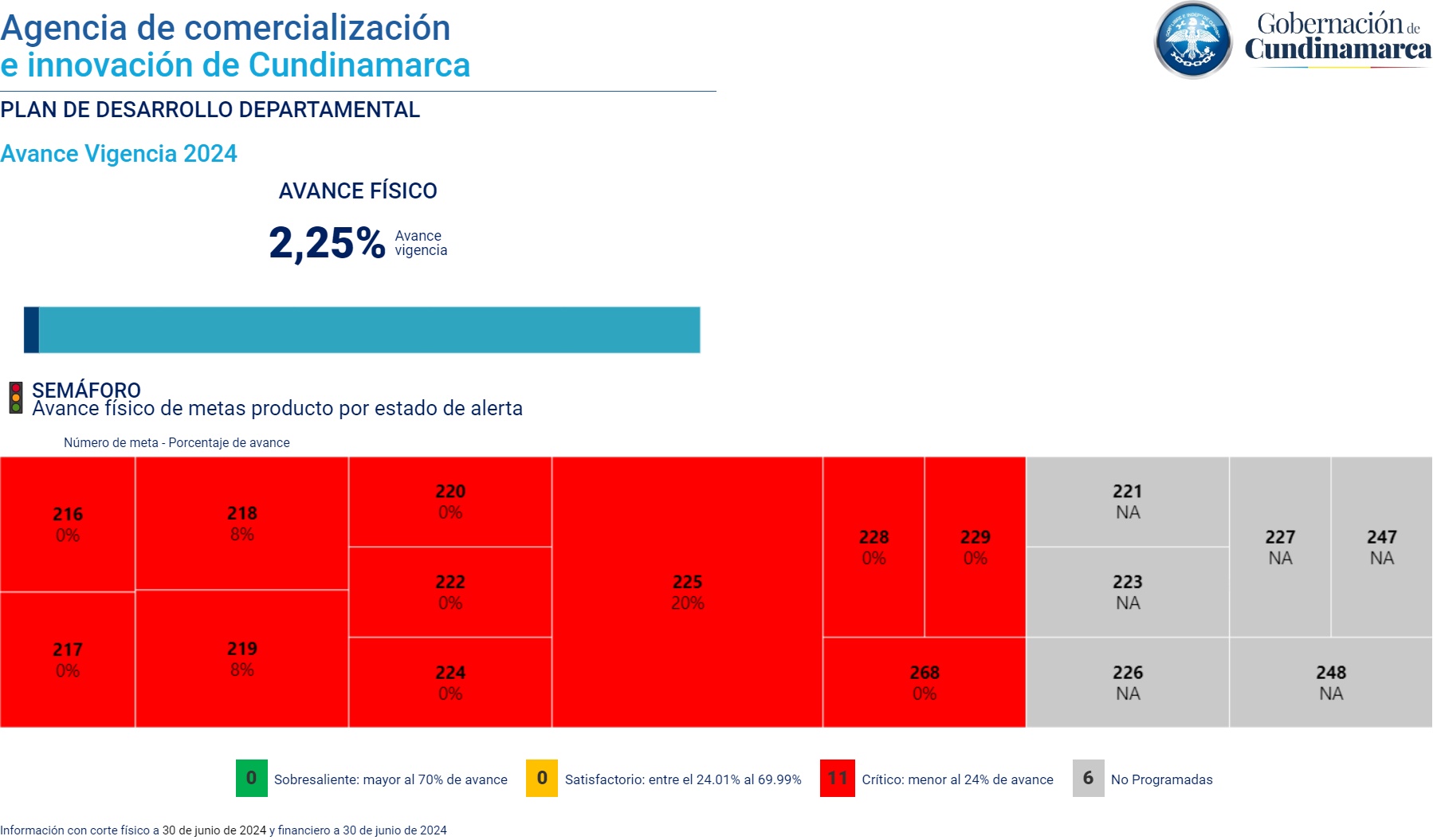 $ 1.092,5
$ 24.885,0
Millones
Millones
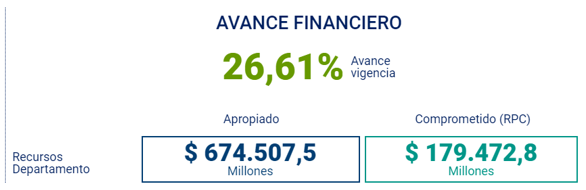 4,39%